Oregon CCCA Mini Tour2009Vancouver IslandA Drive Down Memory Lane
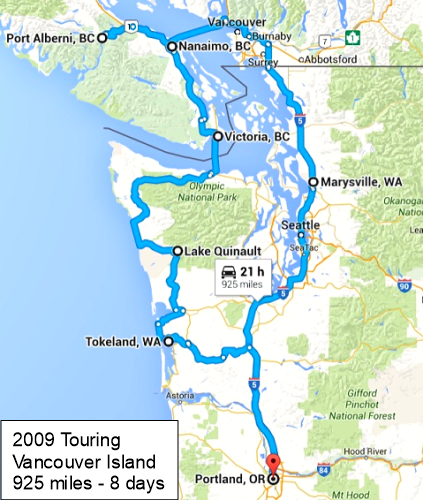 Victoria, BC
Starts in Portland
Marysville, WA
Nanaimo, BC
Port Alberni, BC
Victoria, BC
Lake Quinault, OR
Tokeland, OR
Portland
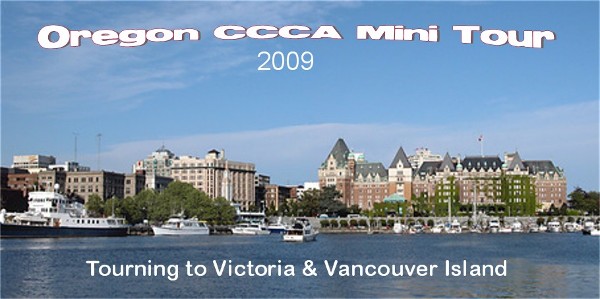 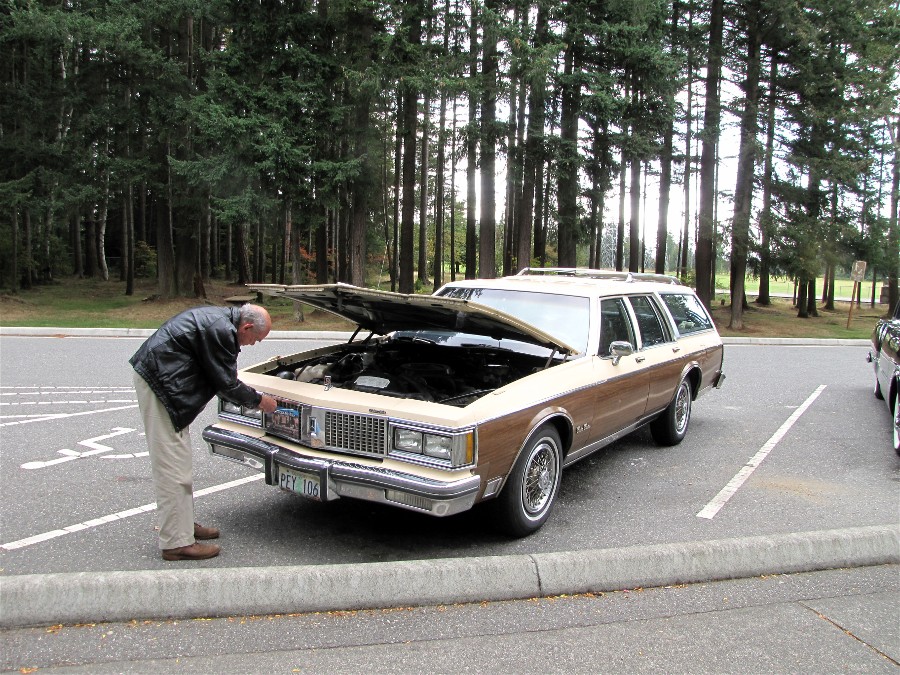 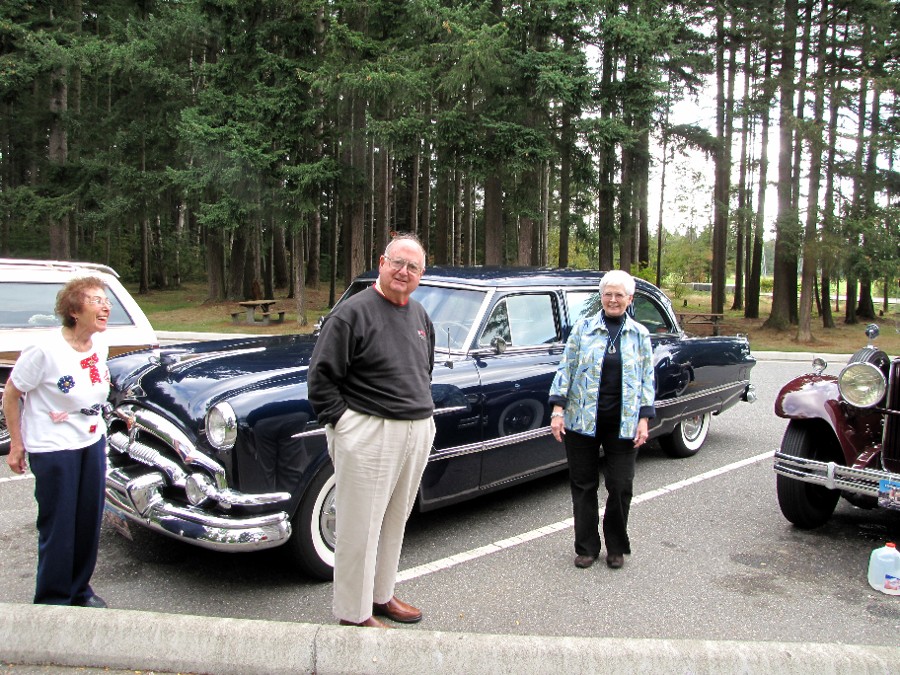 A stop at Tule Lake
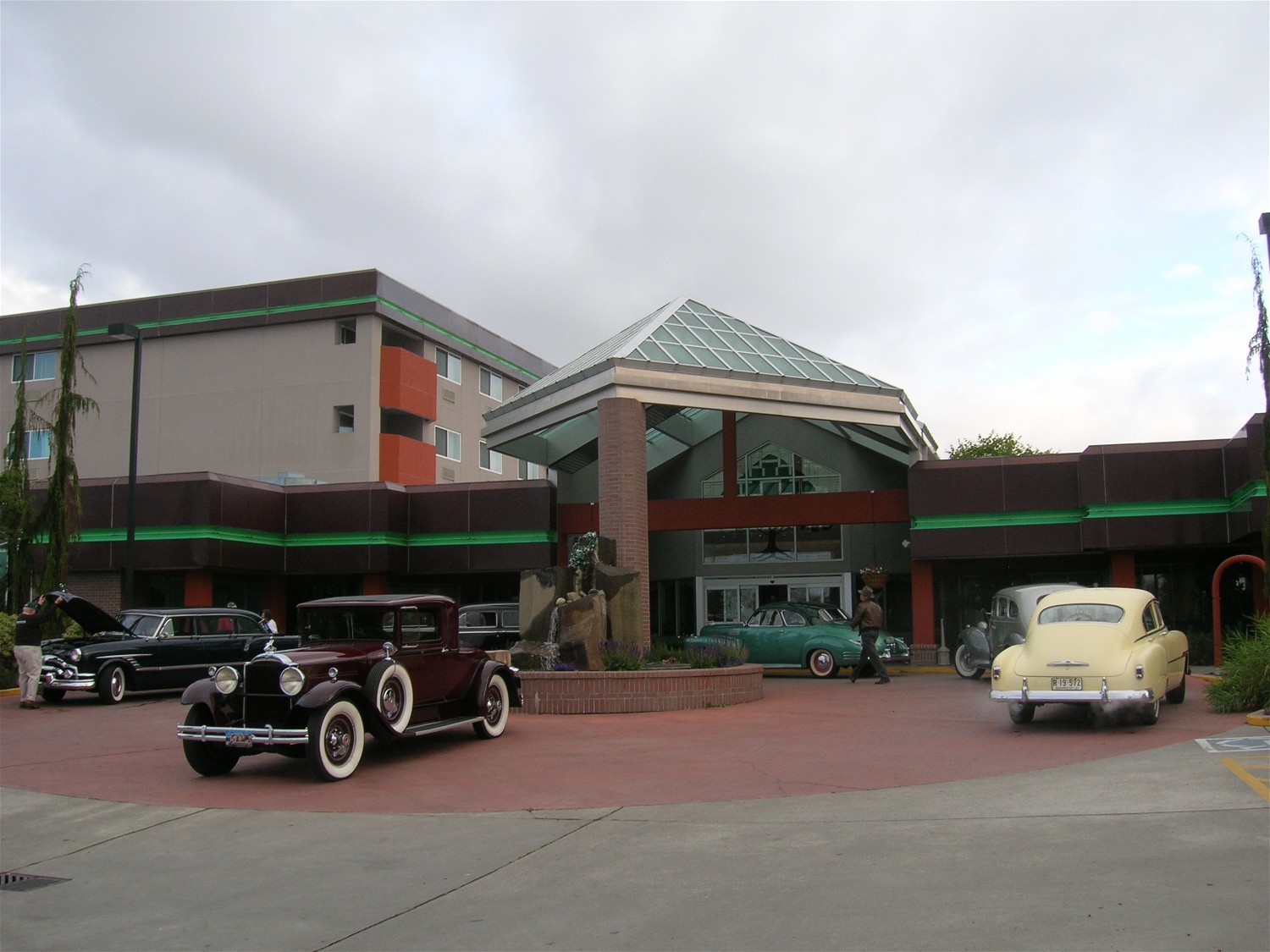 Marysville, WA
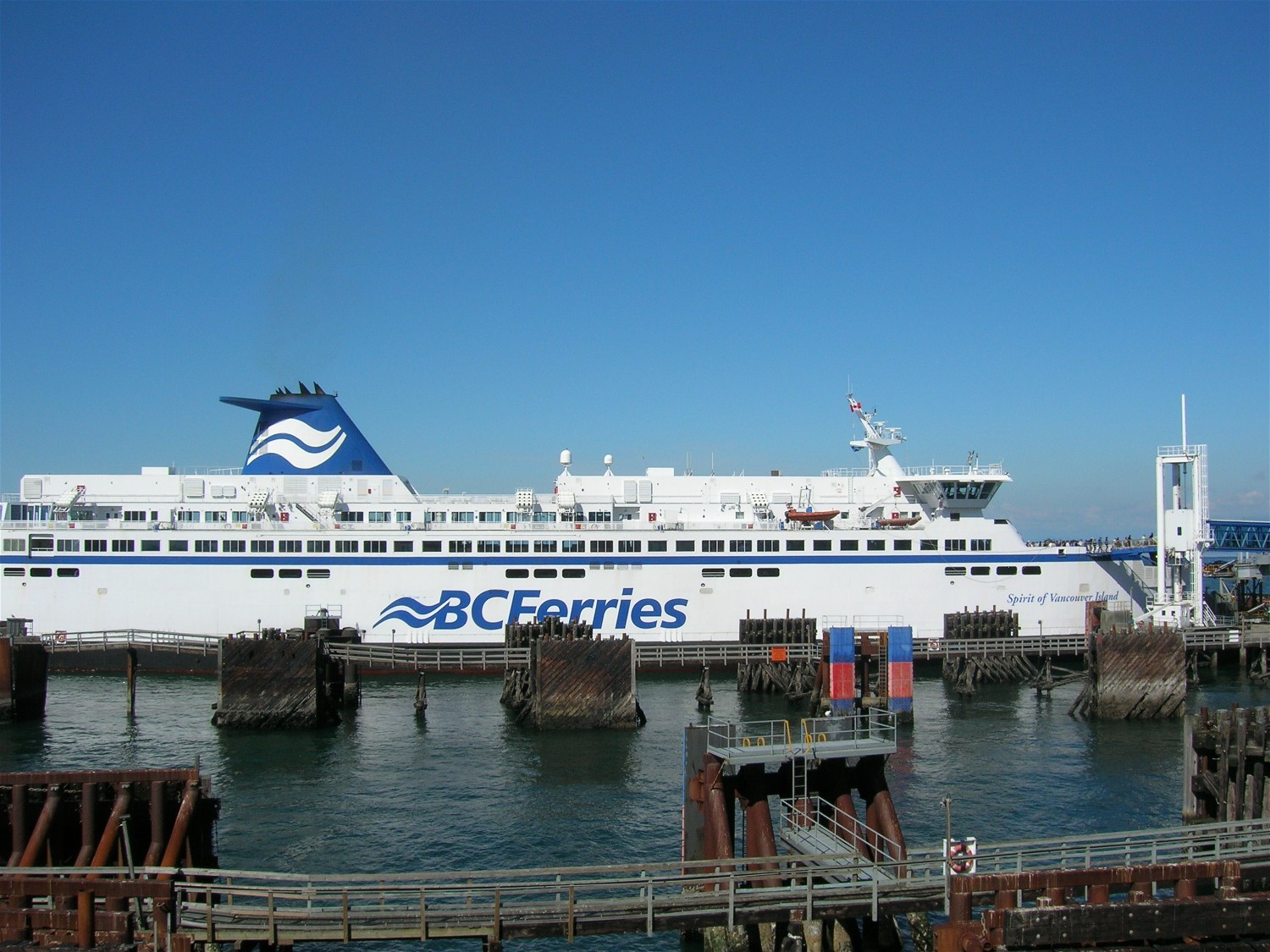 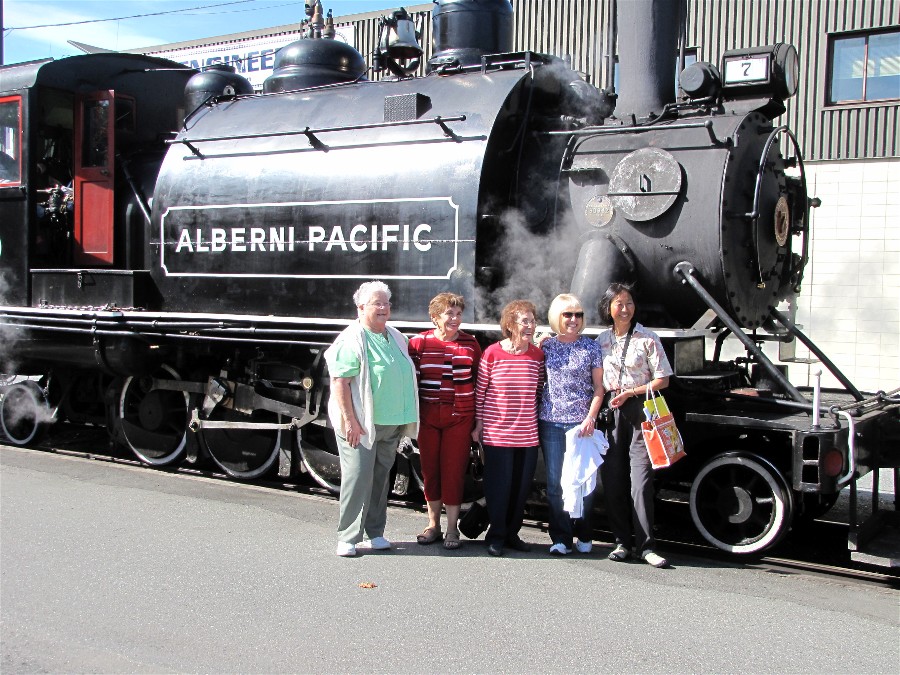 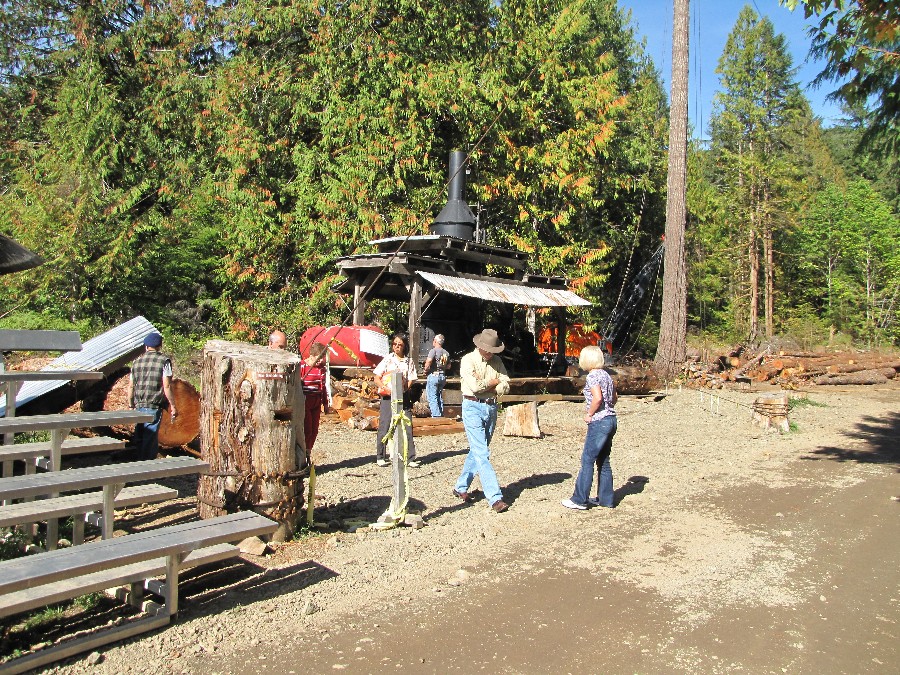 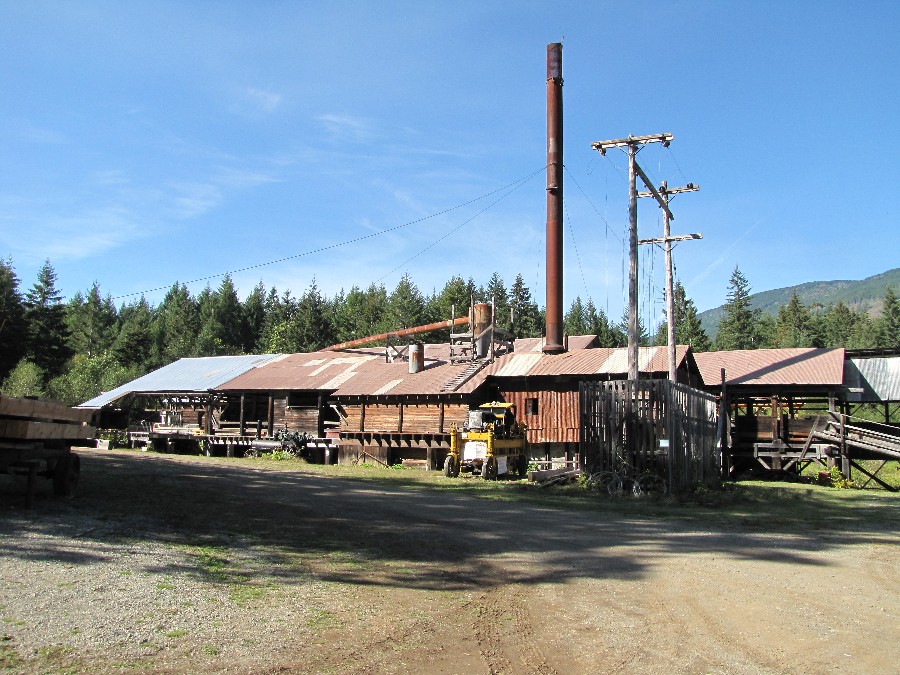 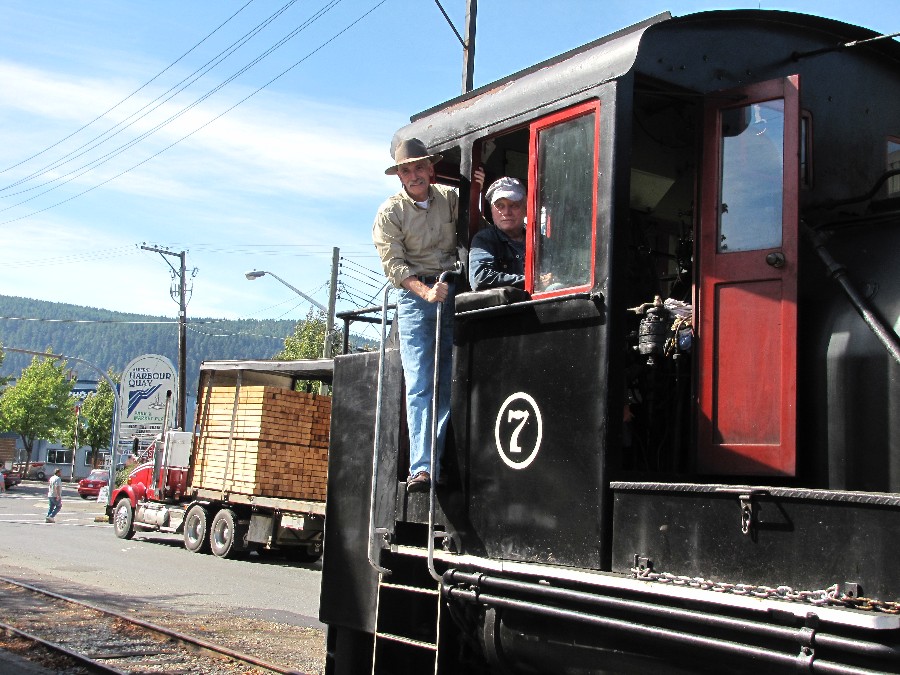 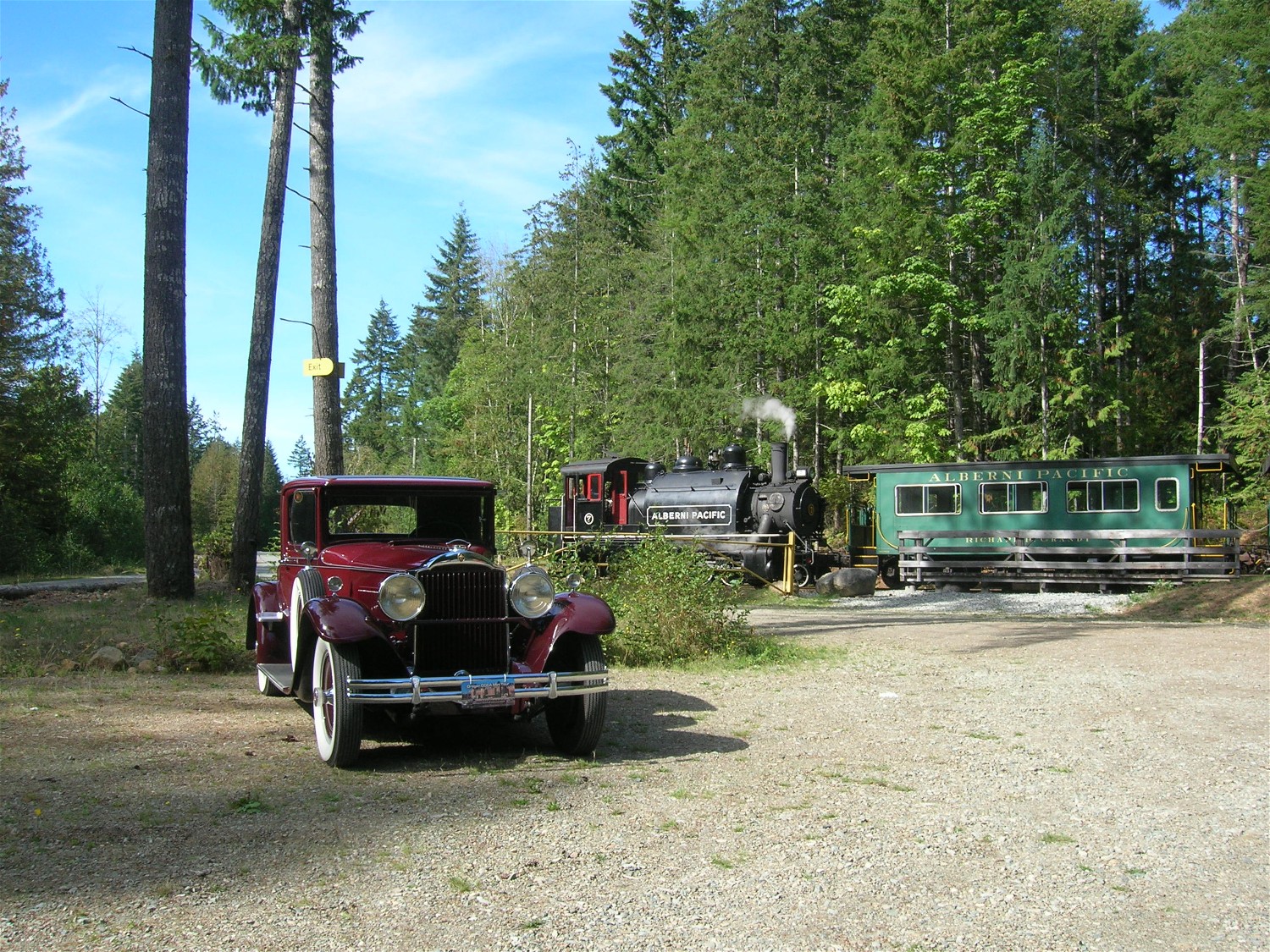 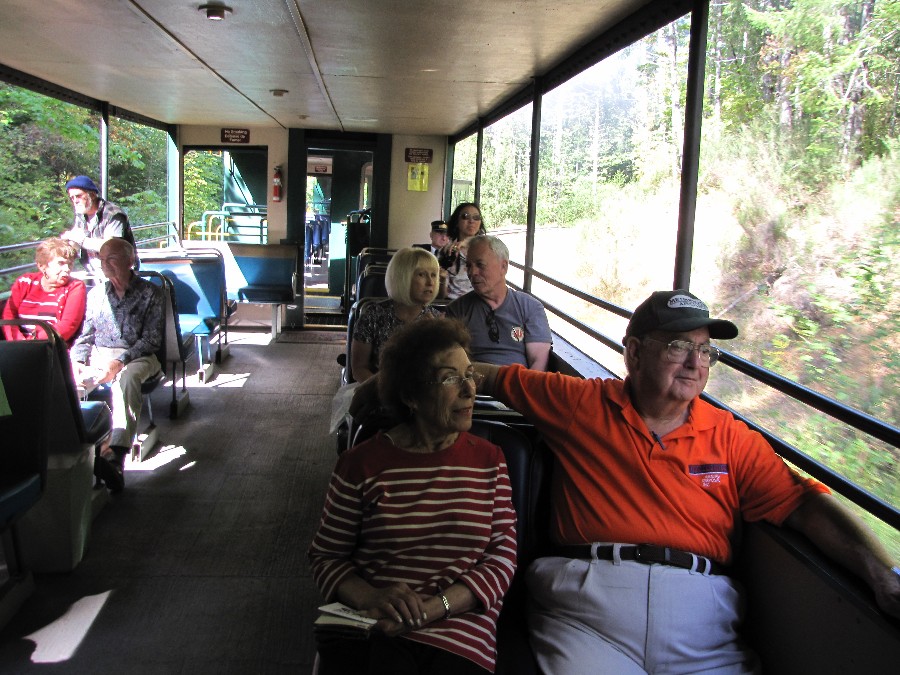 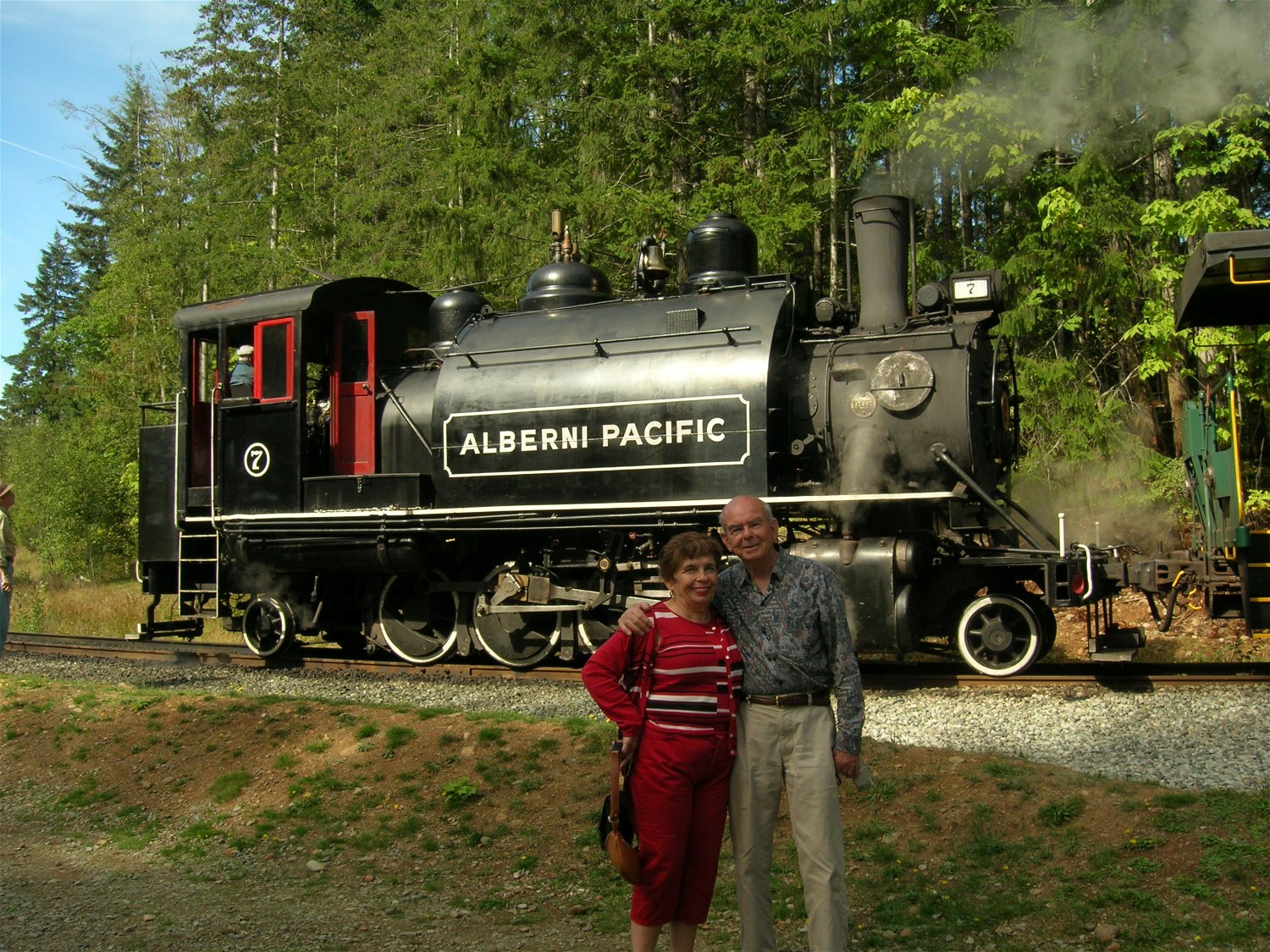 Road check, are we all here?
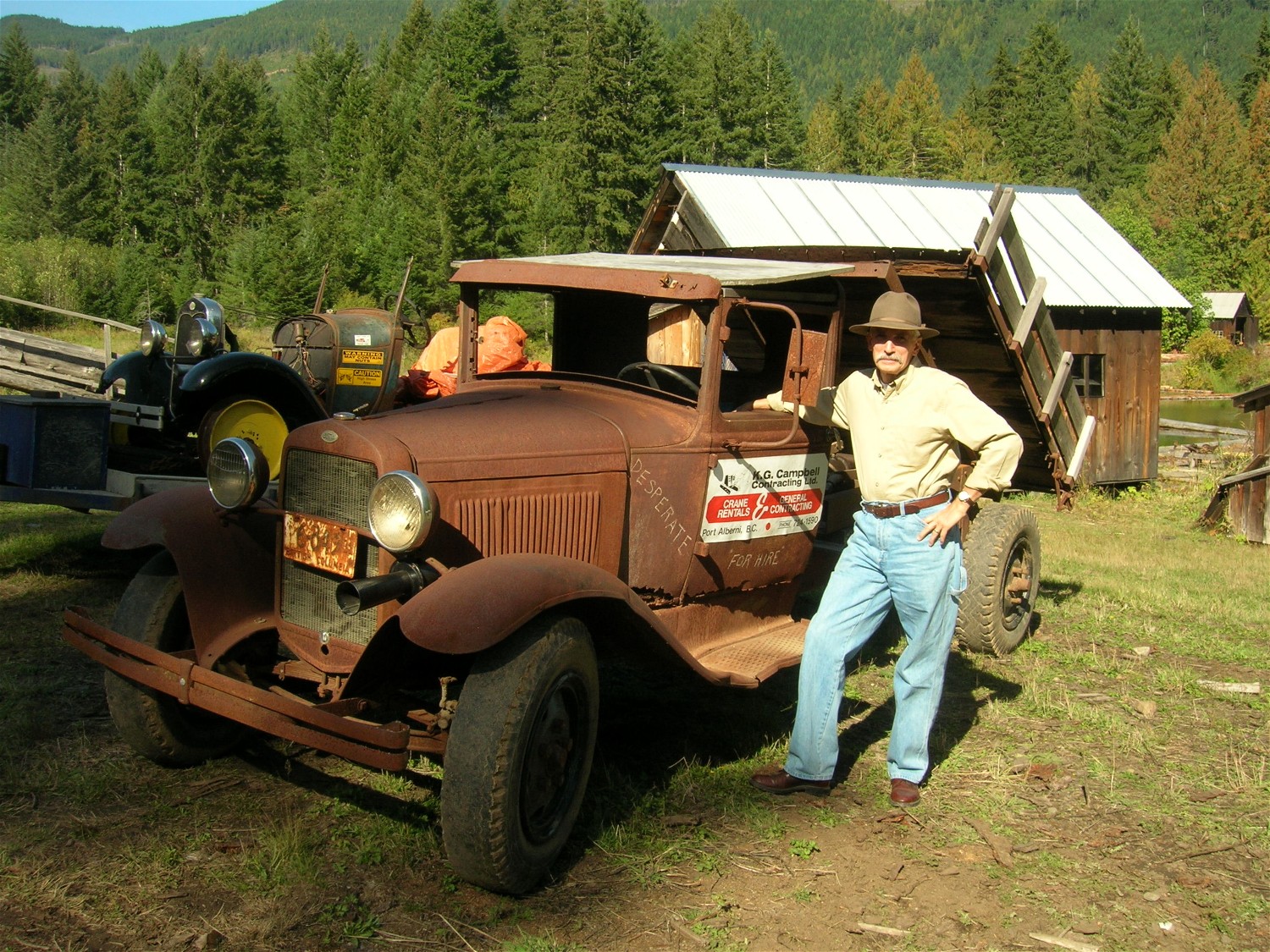 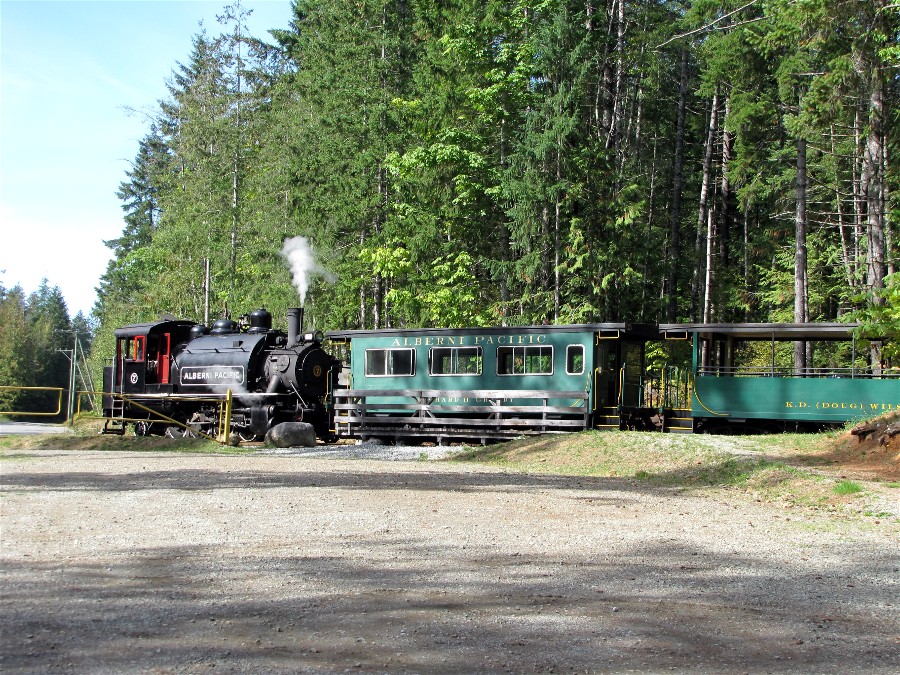 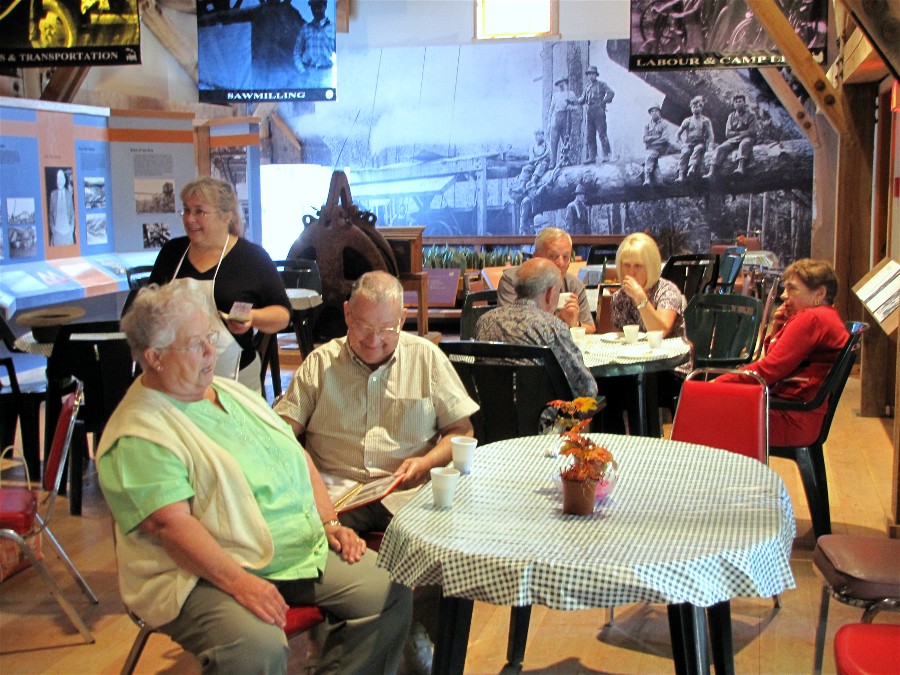 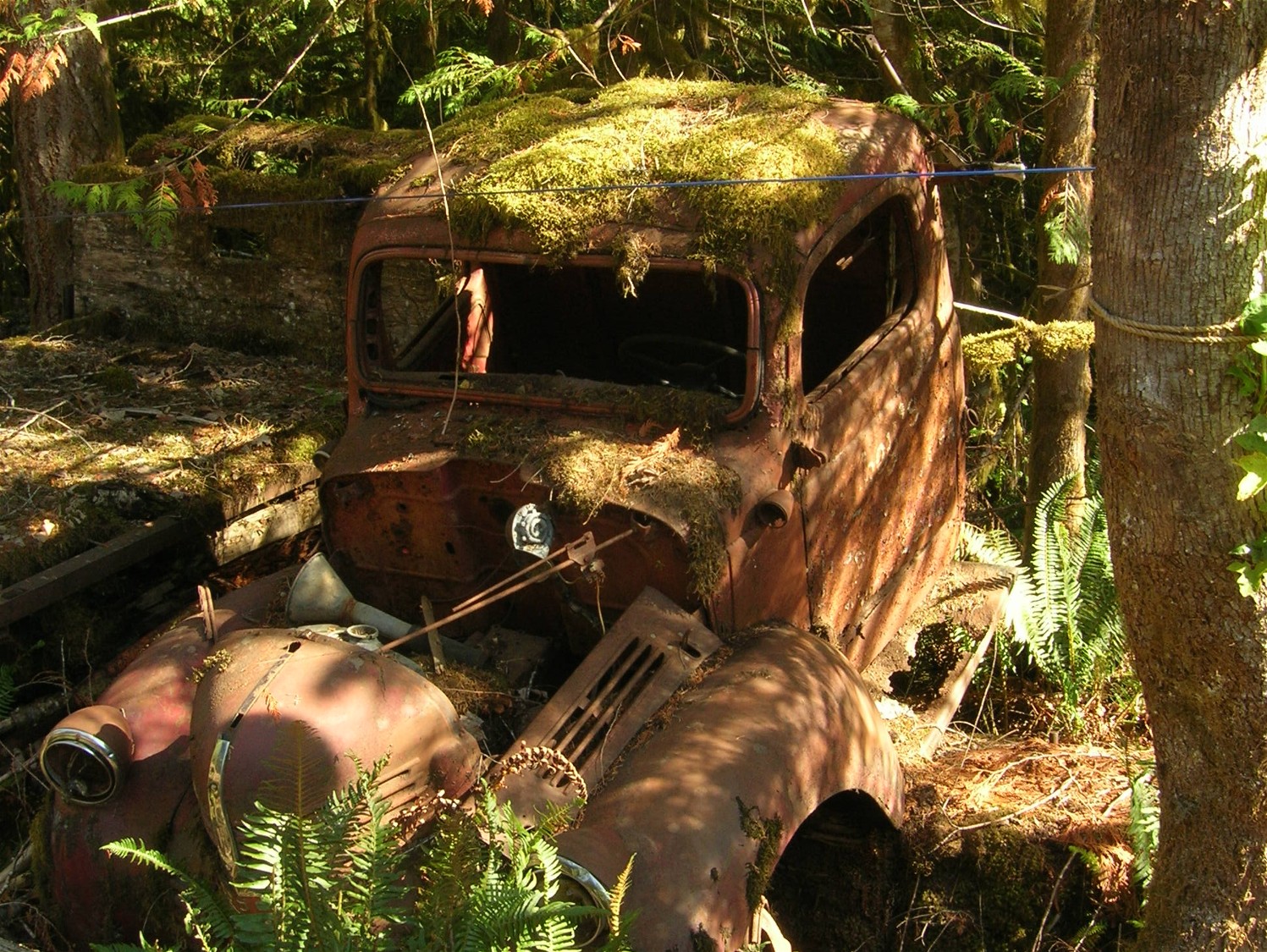 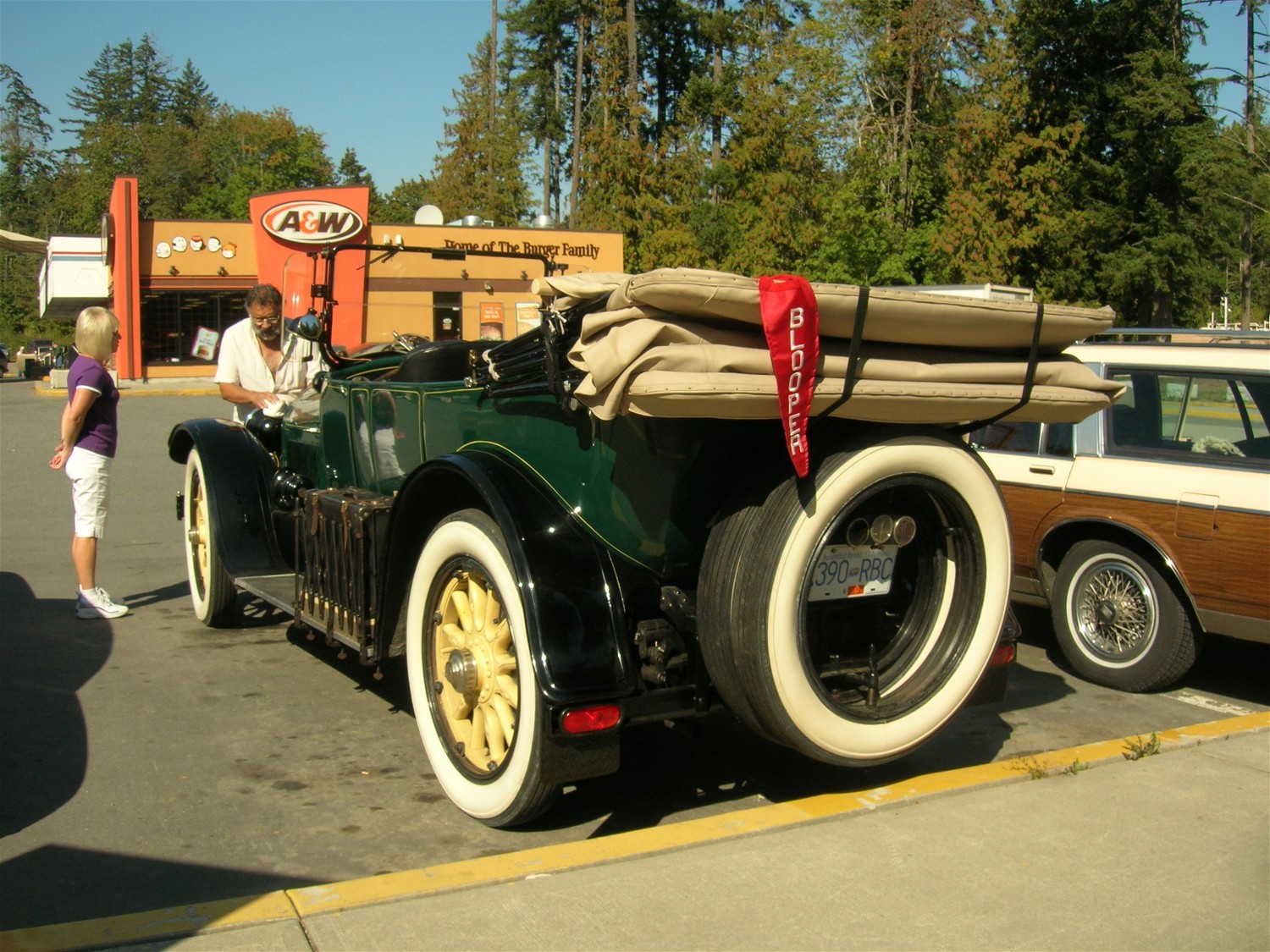 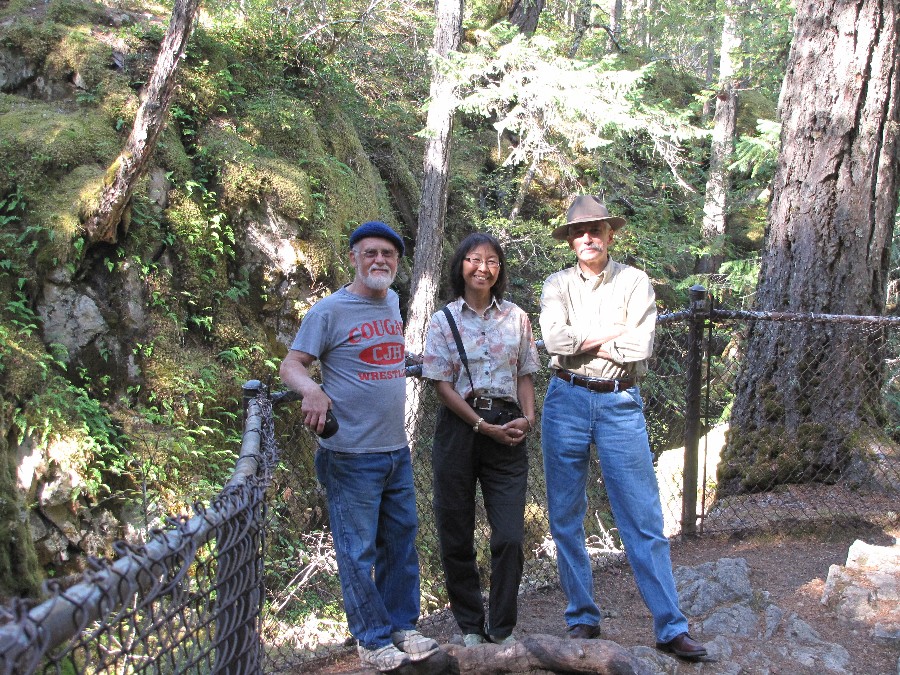 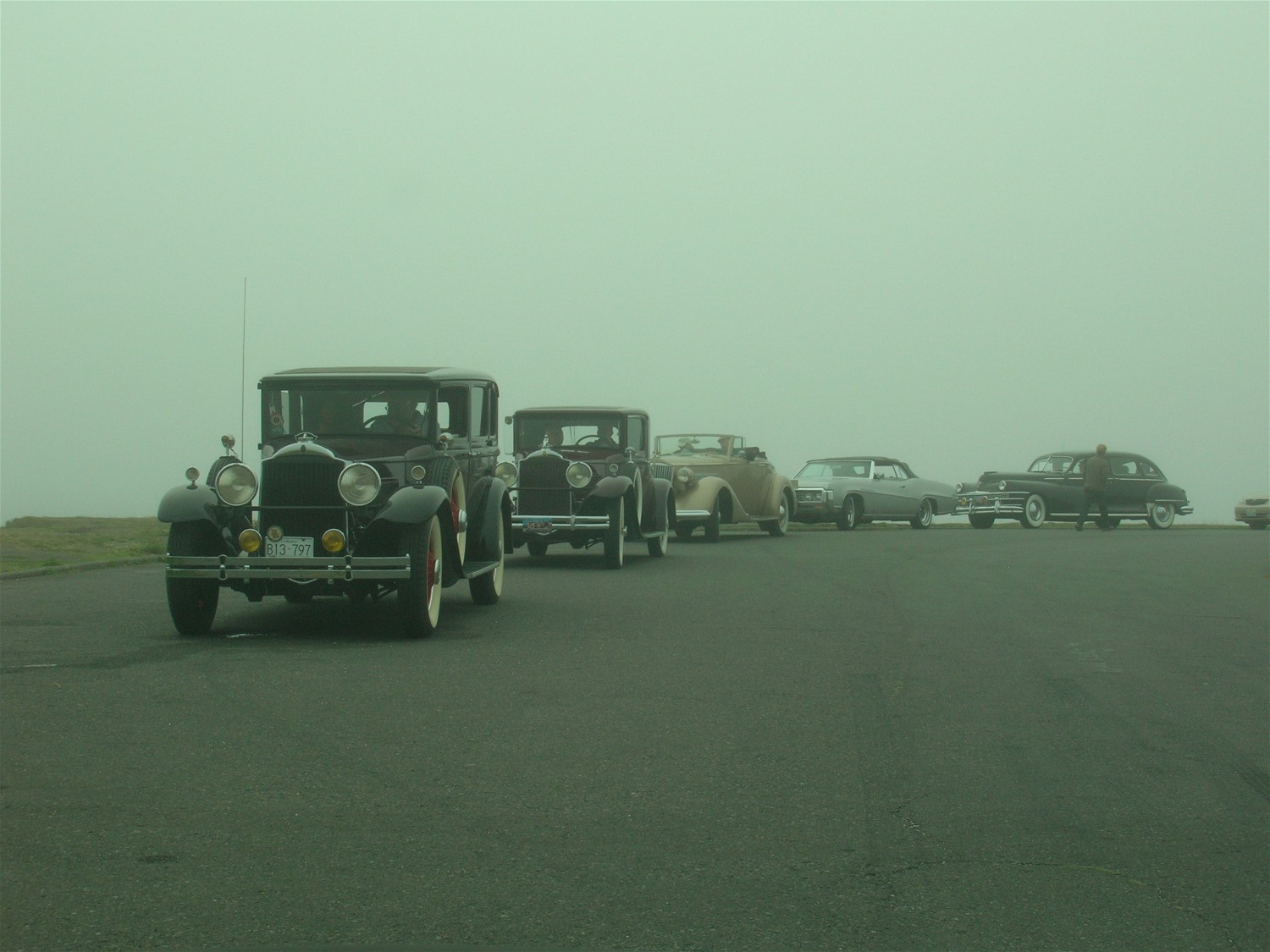 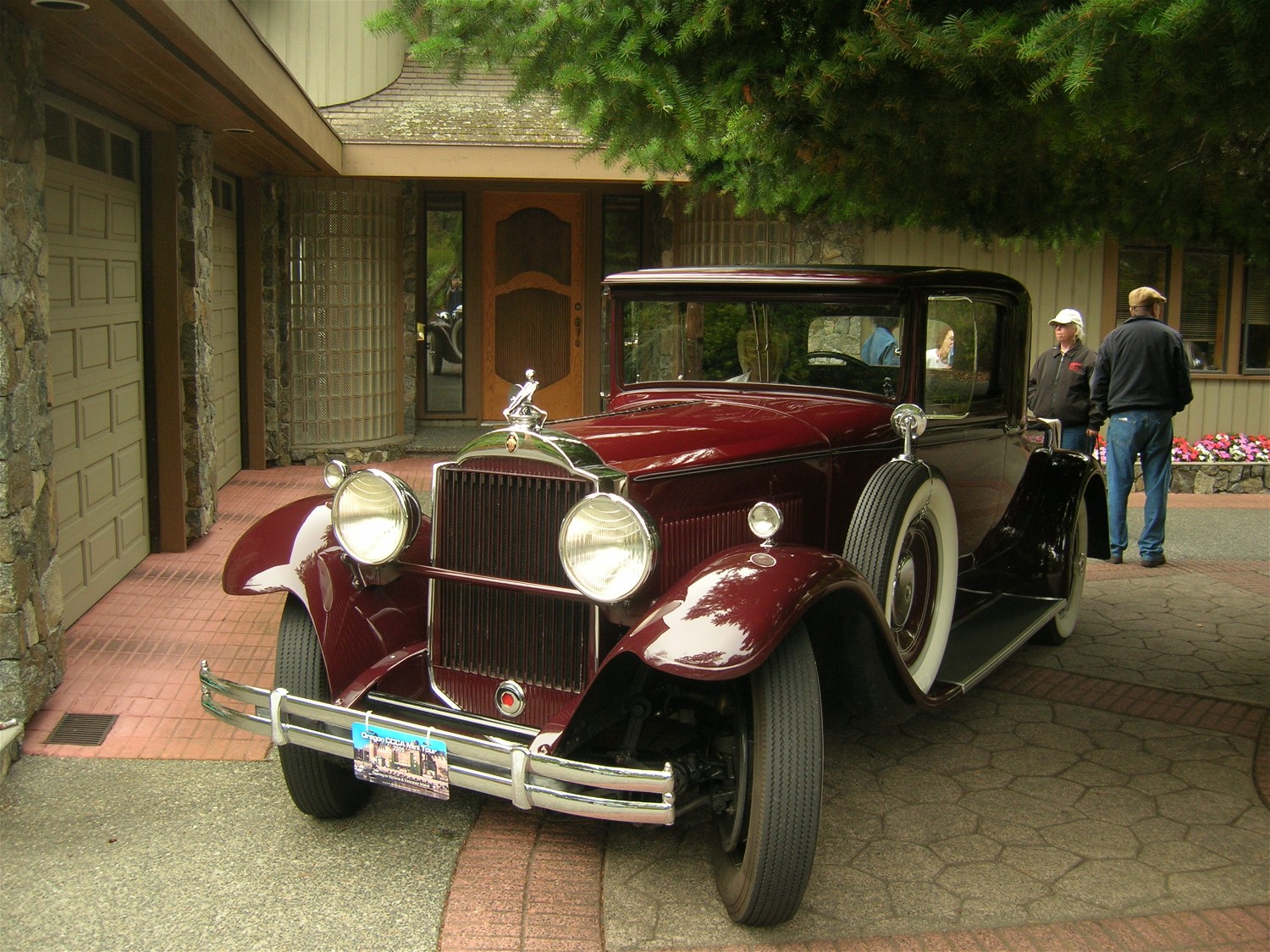 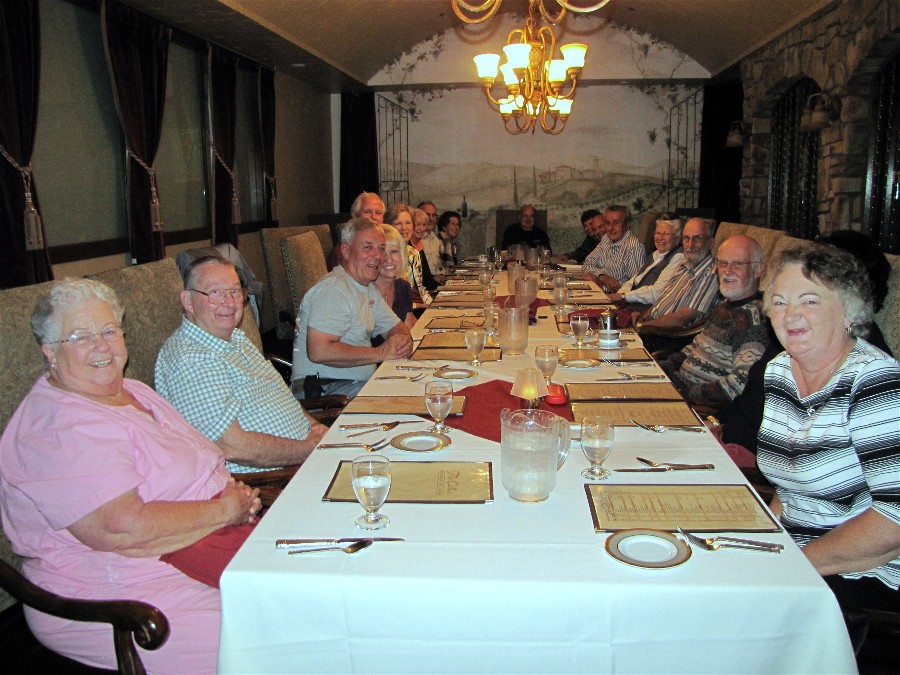 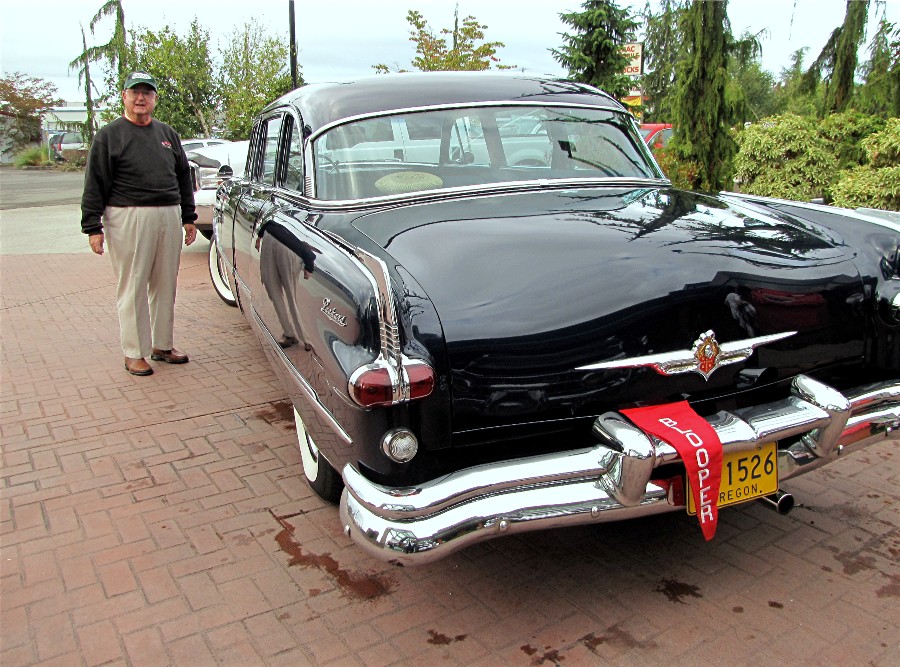 On the road again
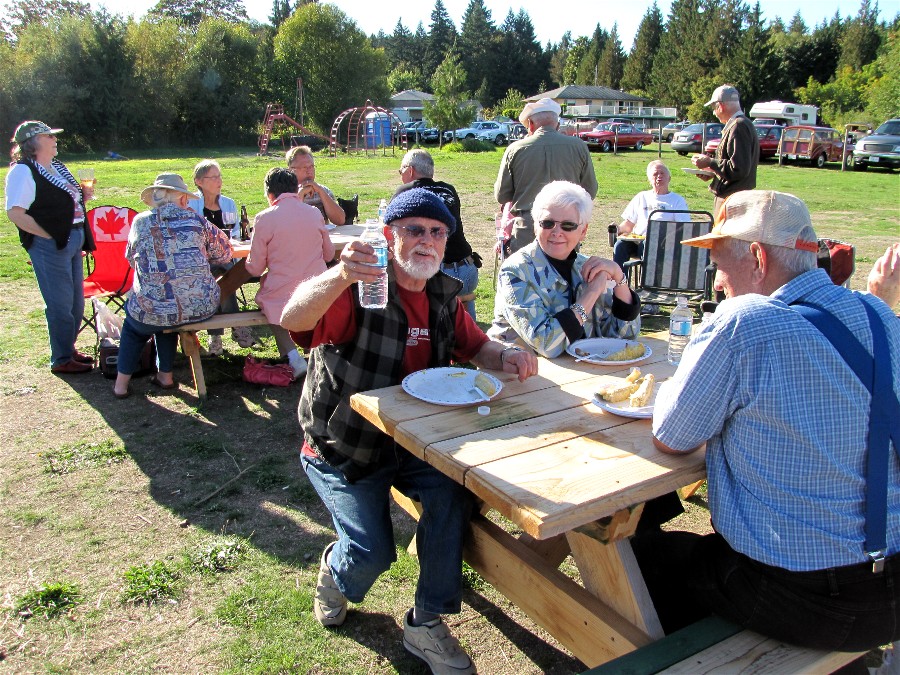 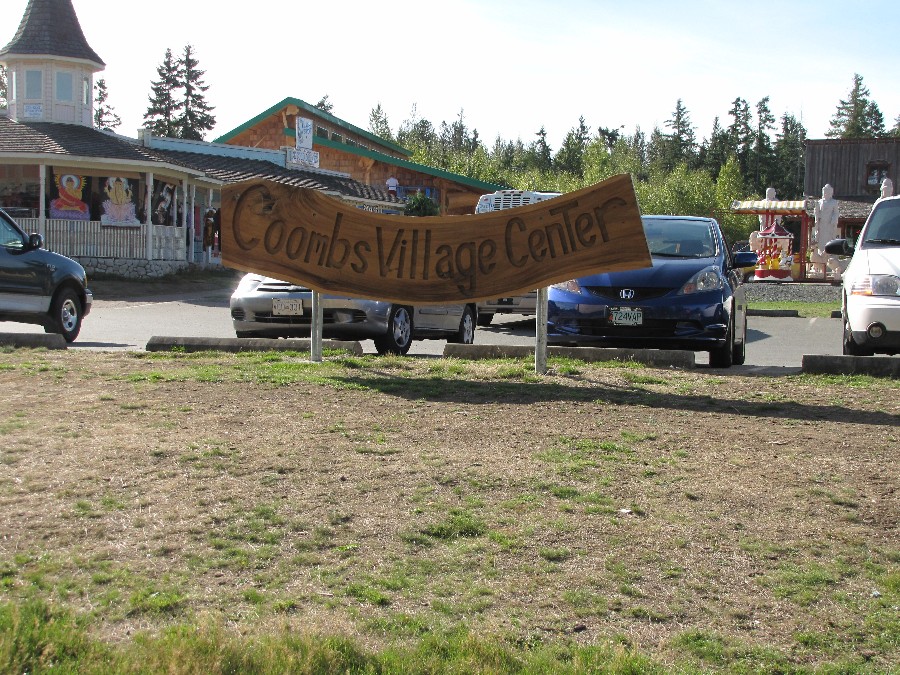 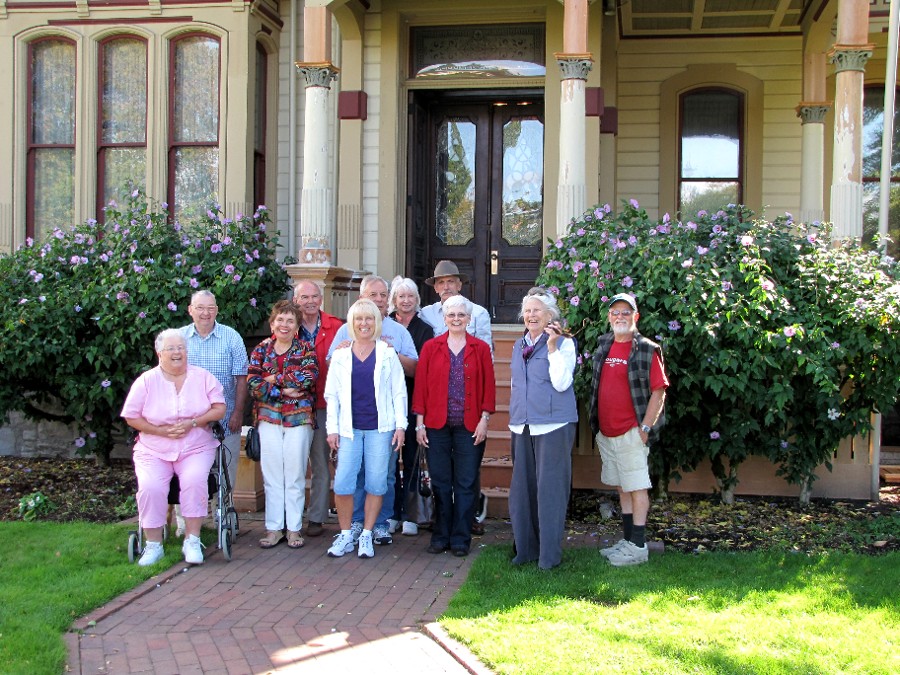 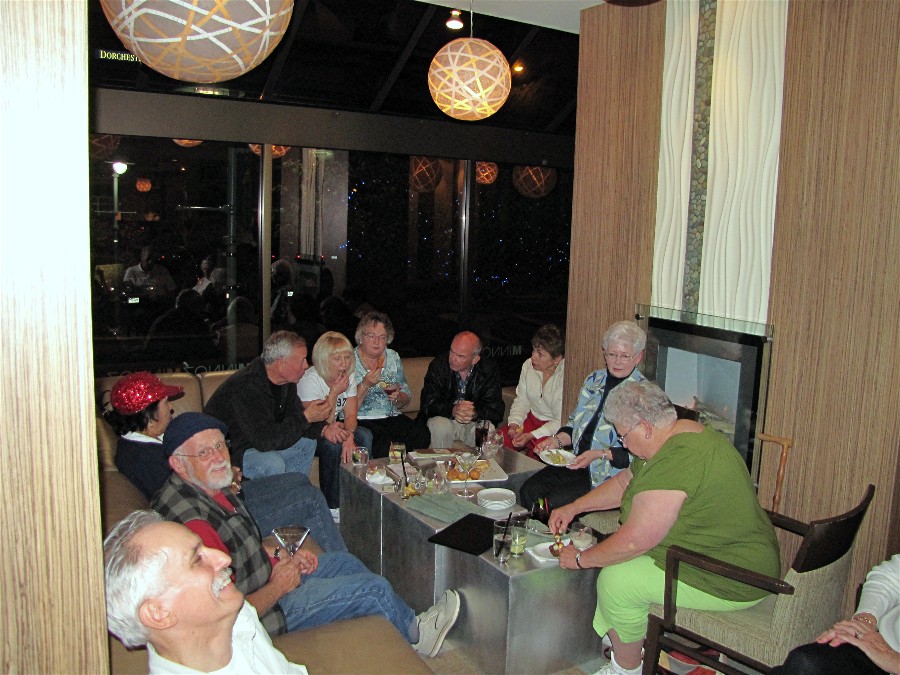 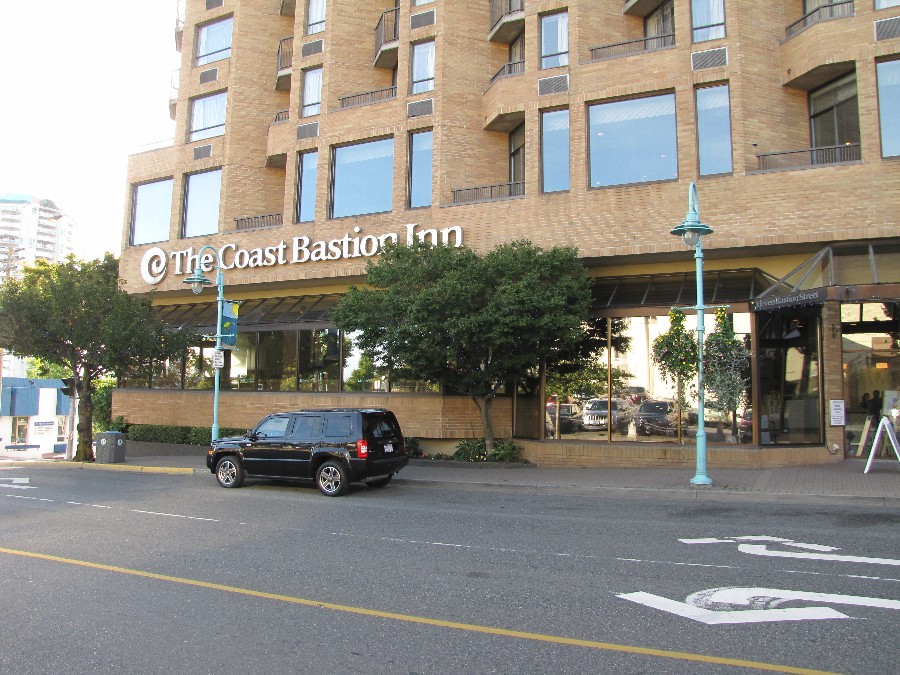 In Victoria, BC
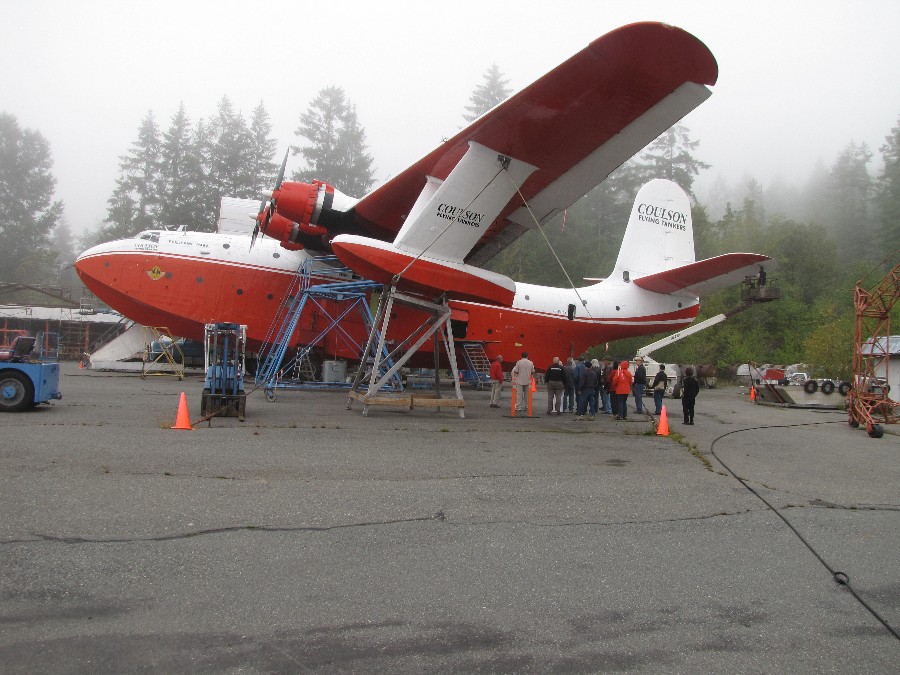 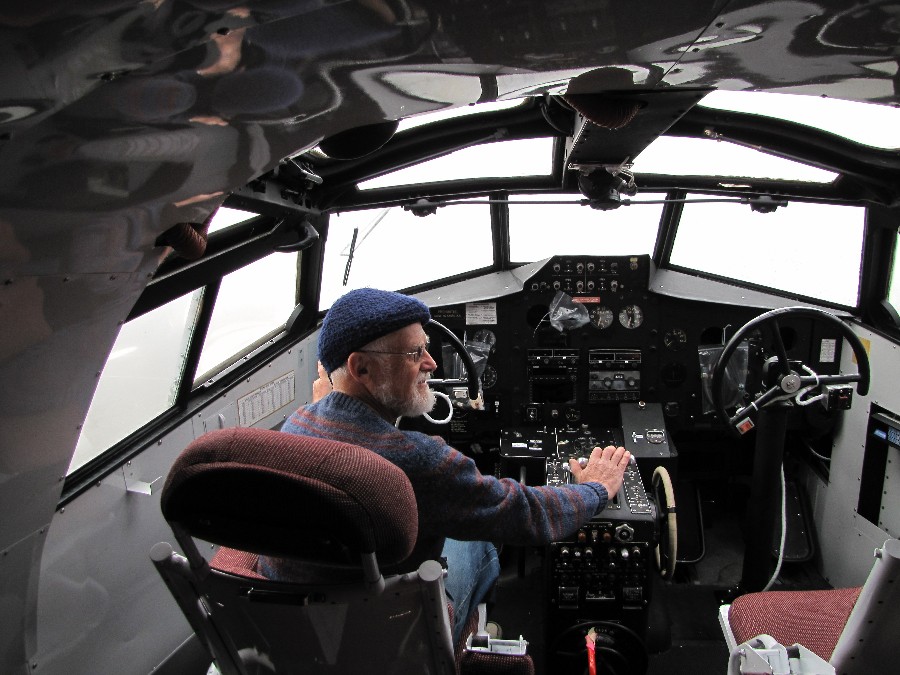 Quentin at the controls
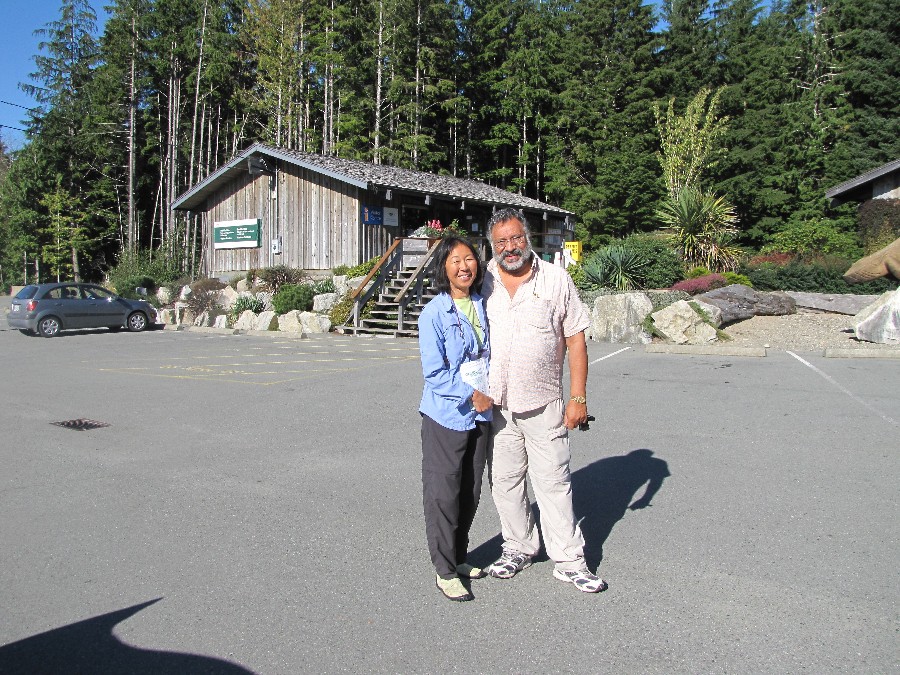 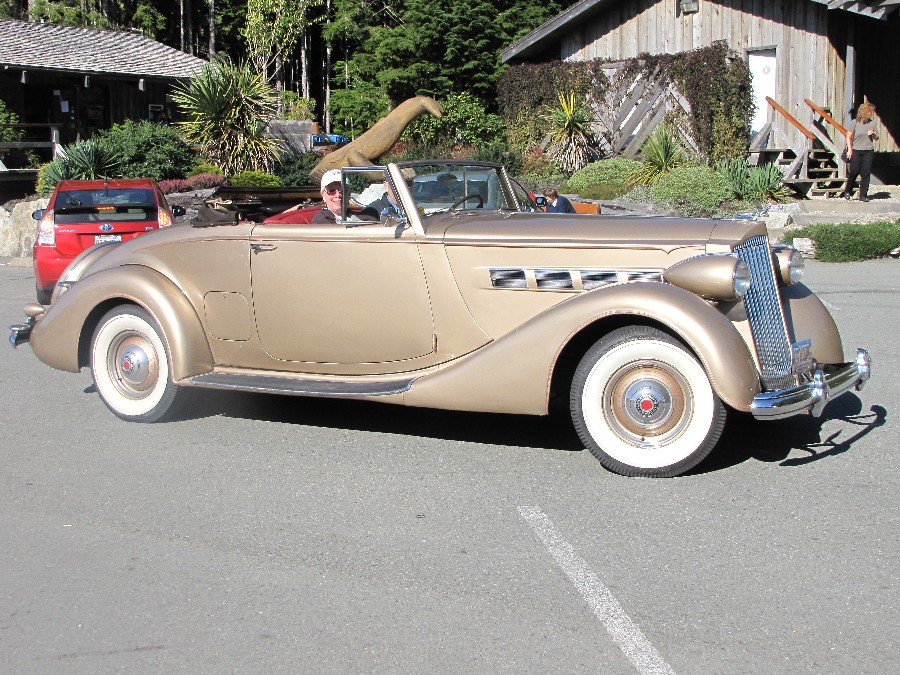 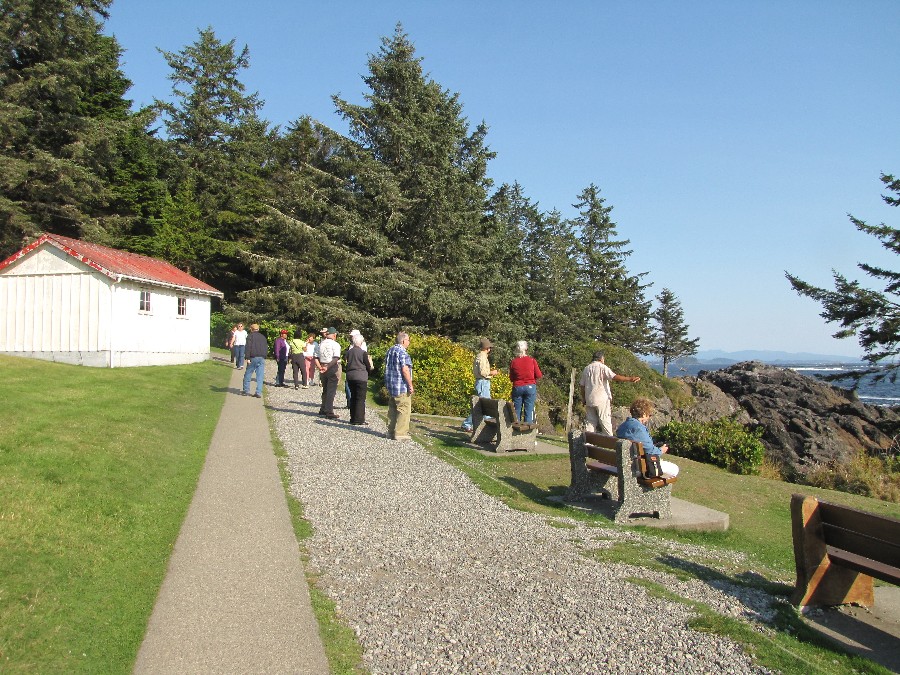 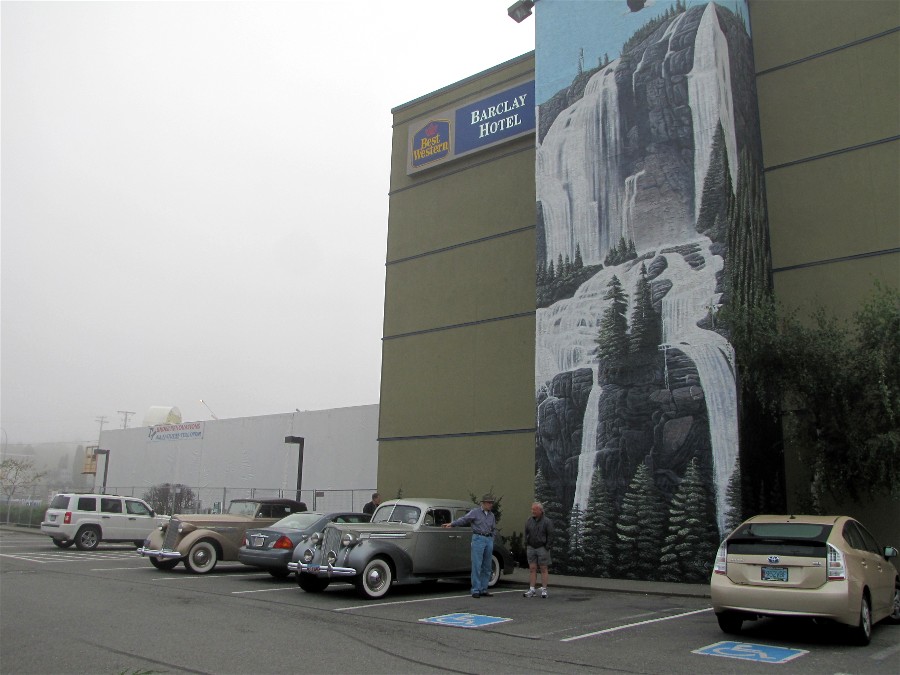 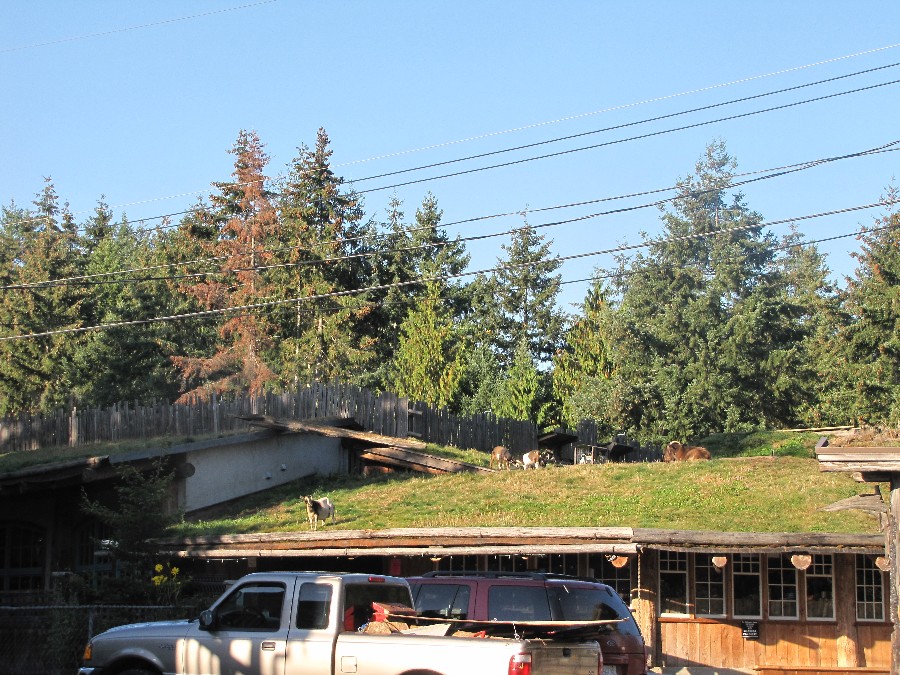 Goats grazing on the roof
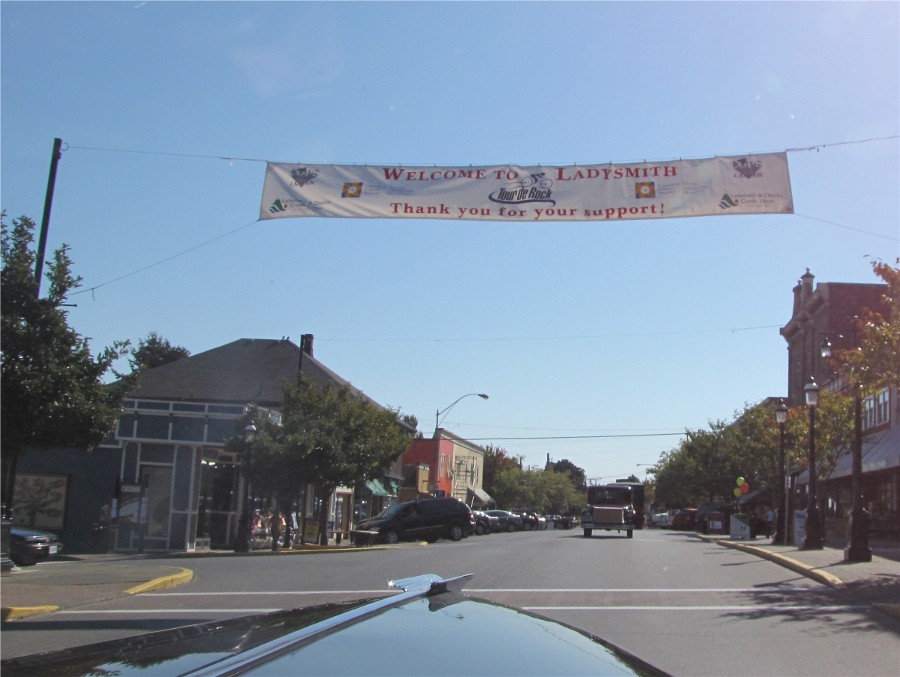 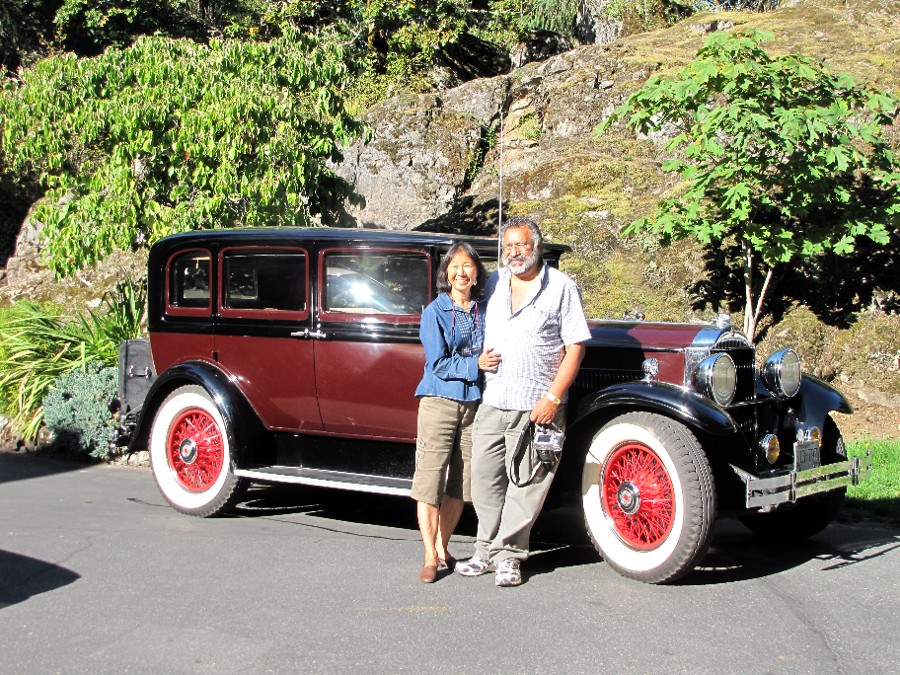 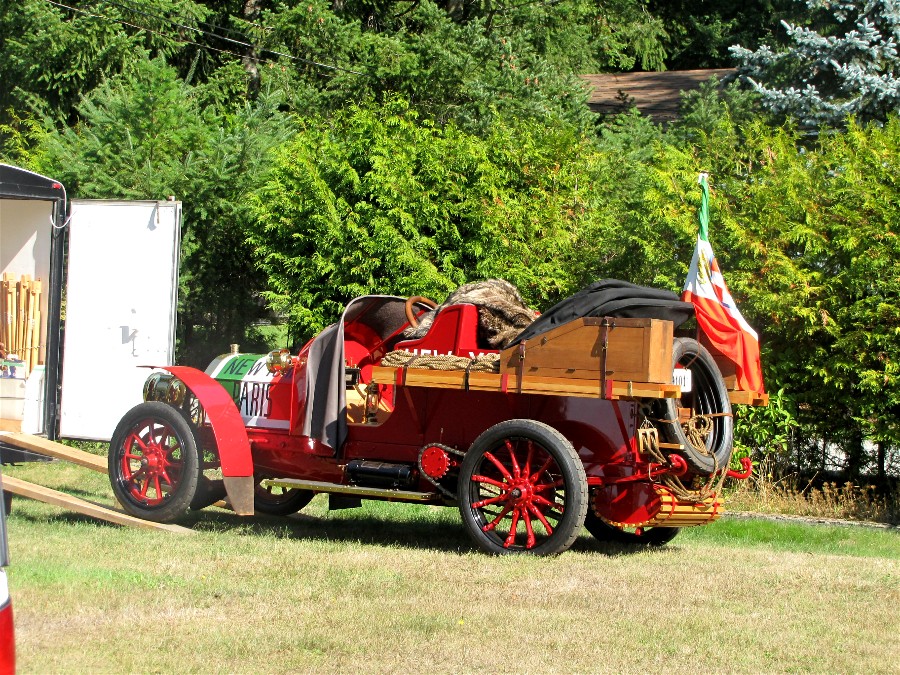 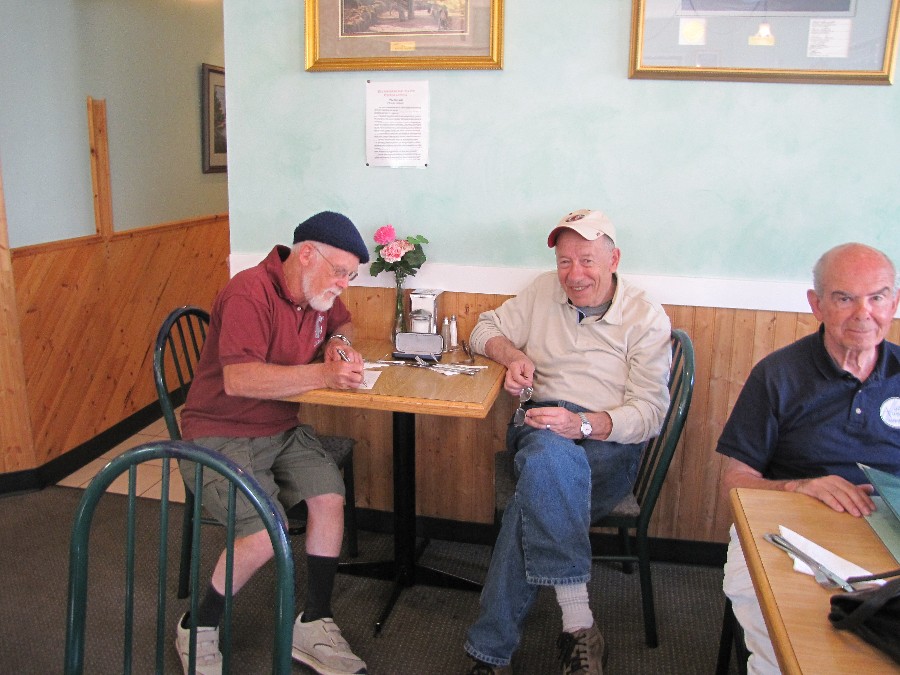 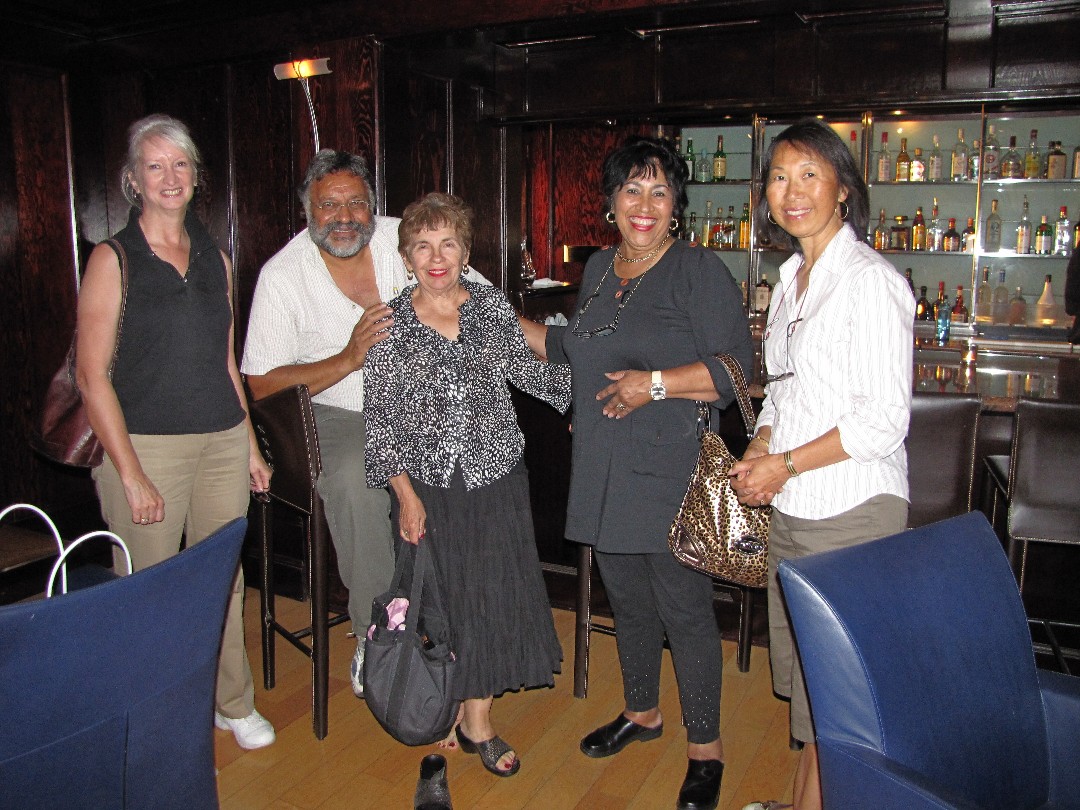 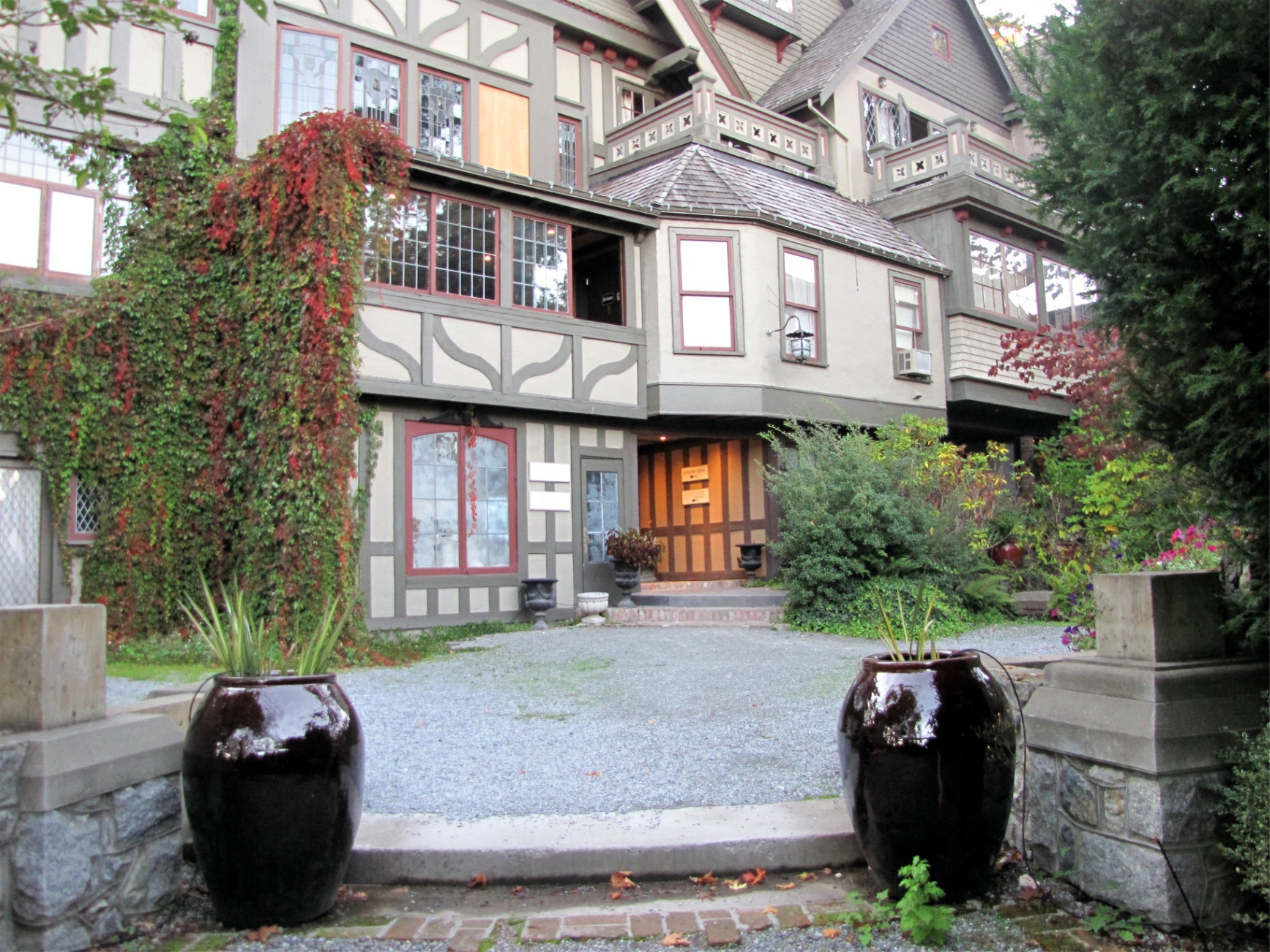 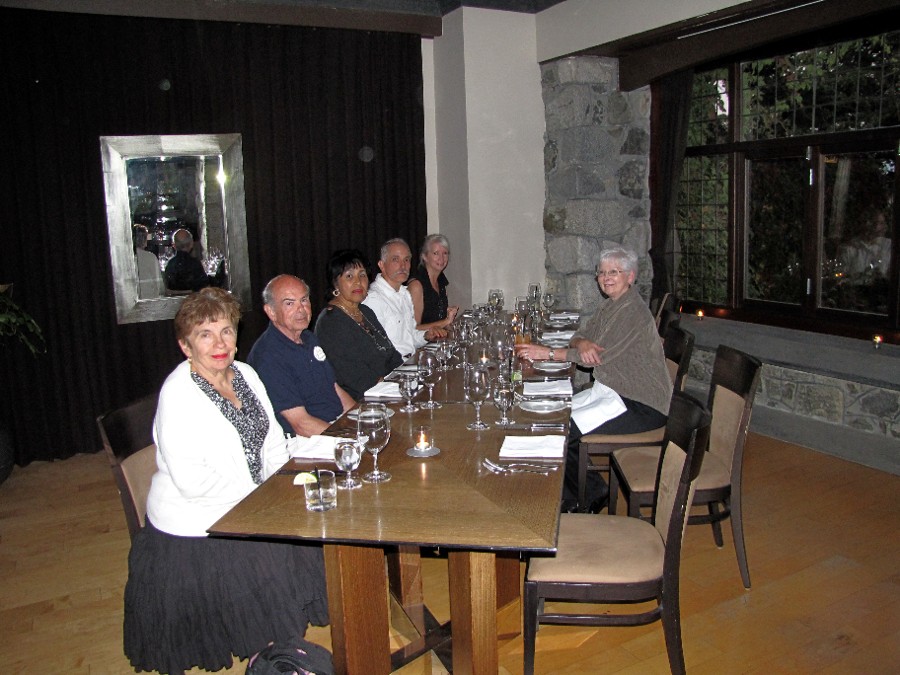 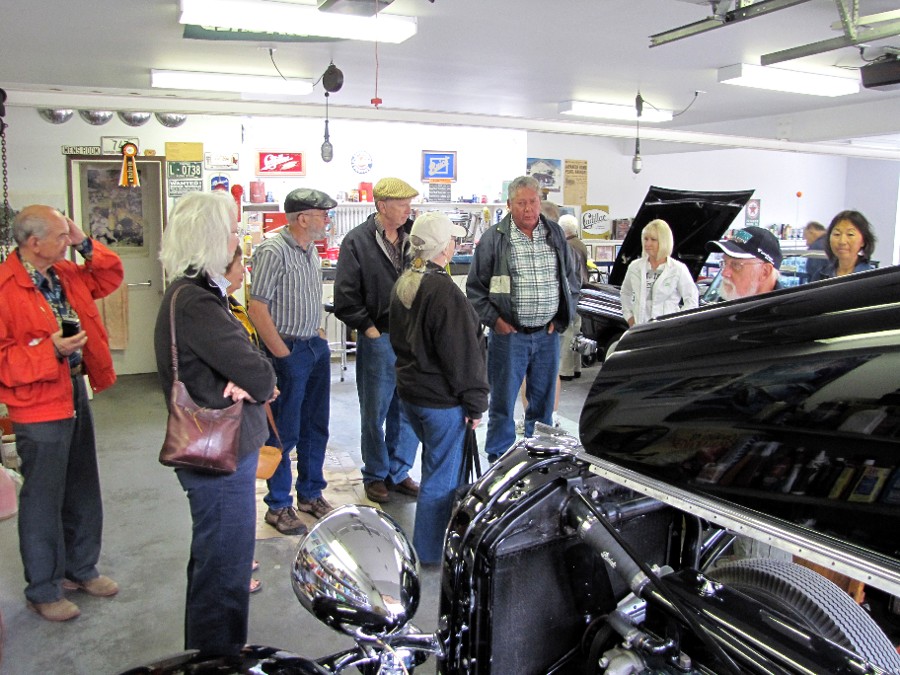 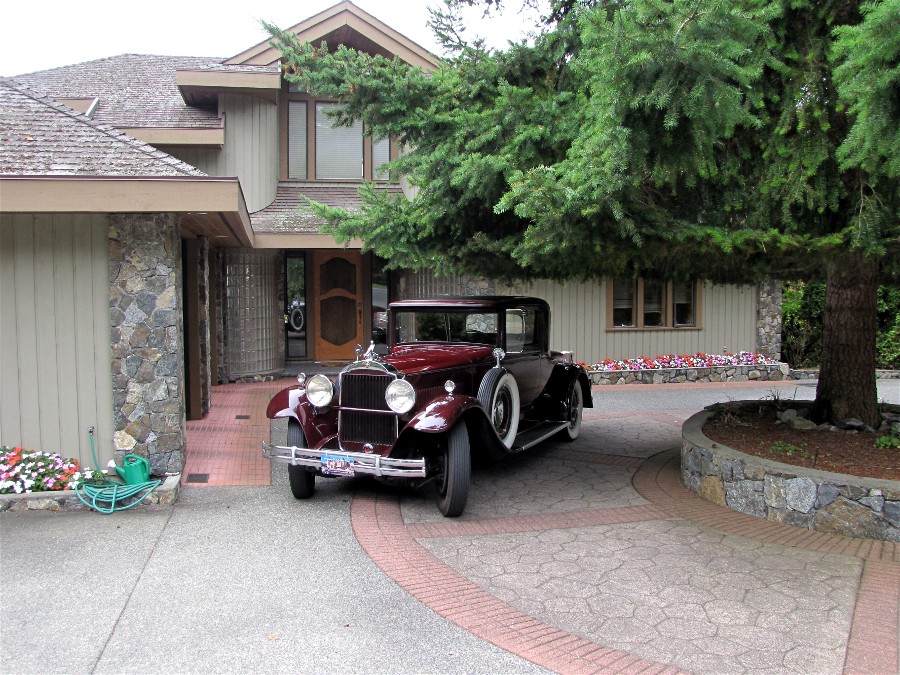 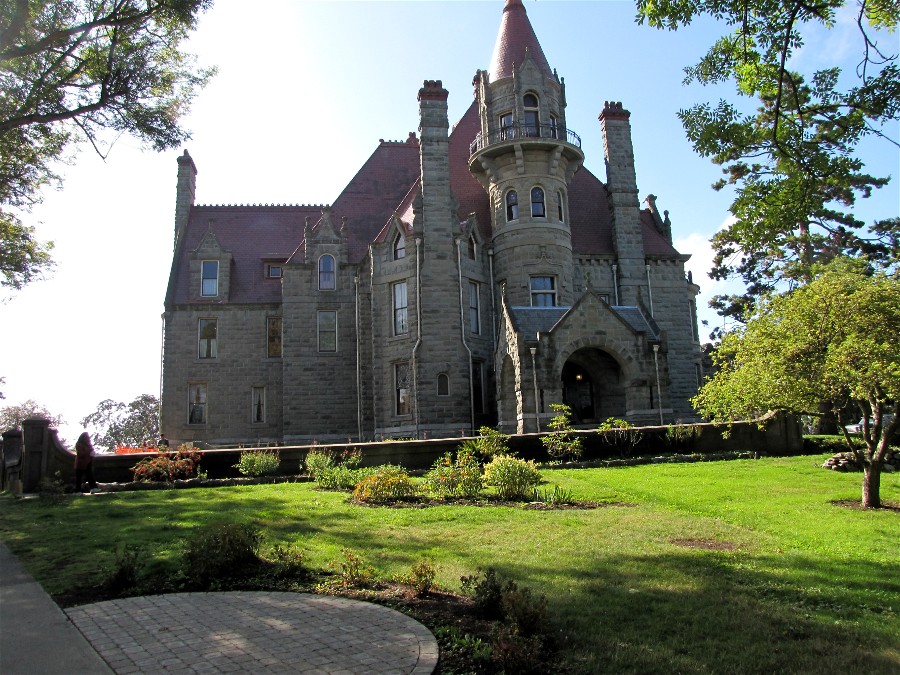 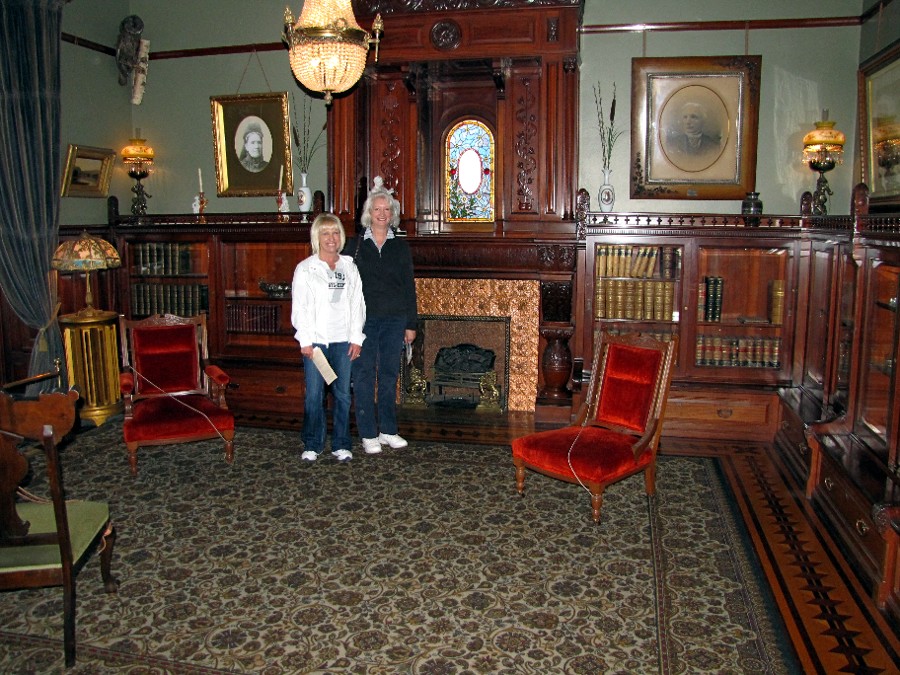 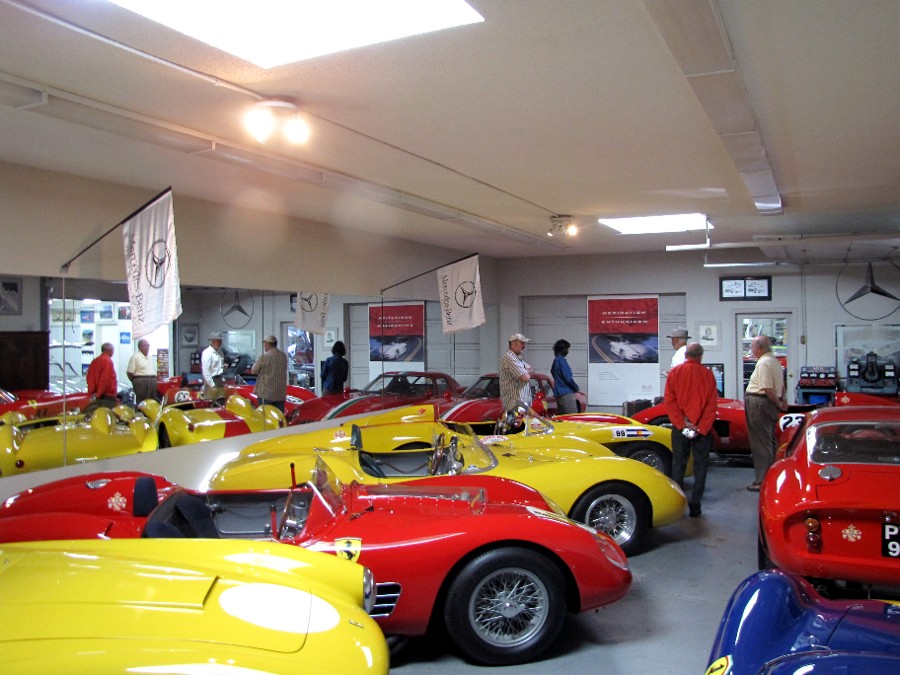 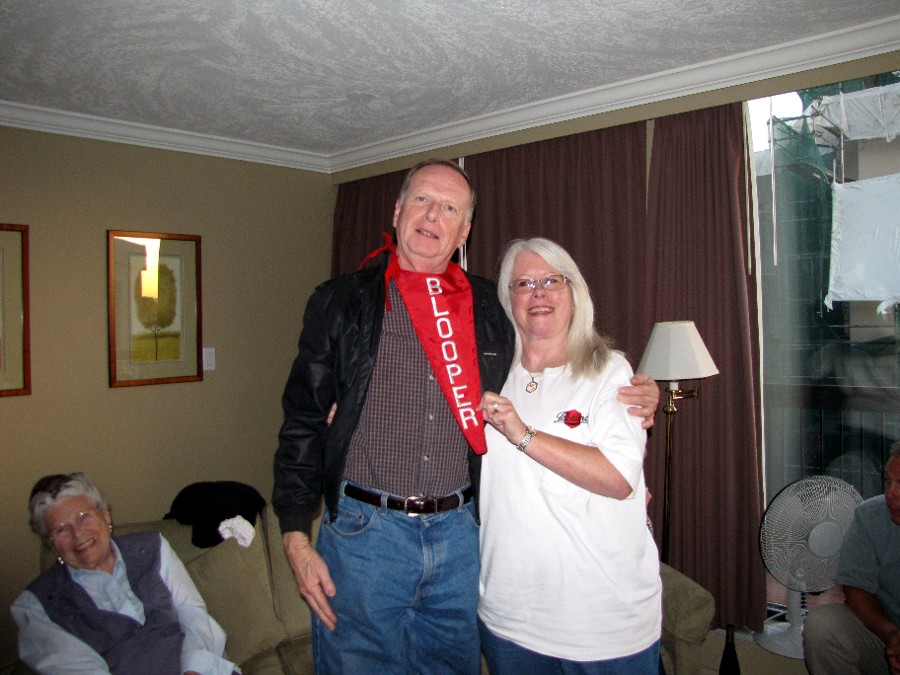 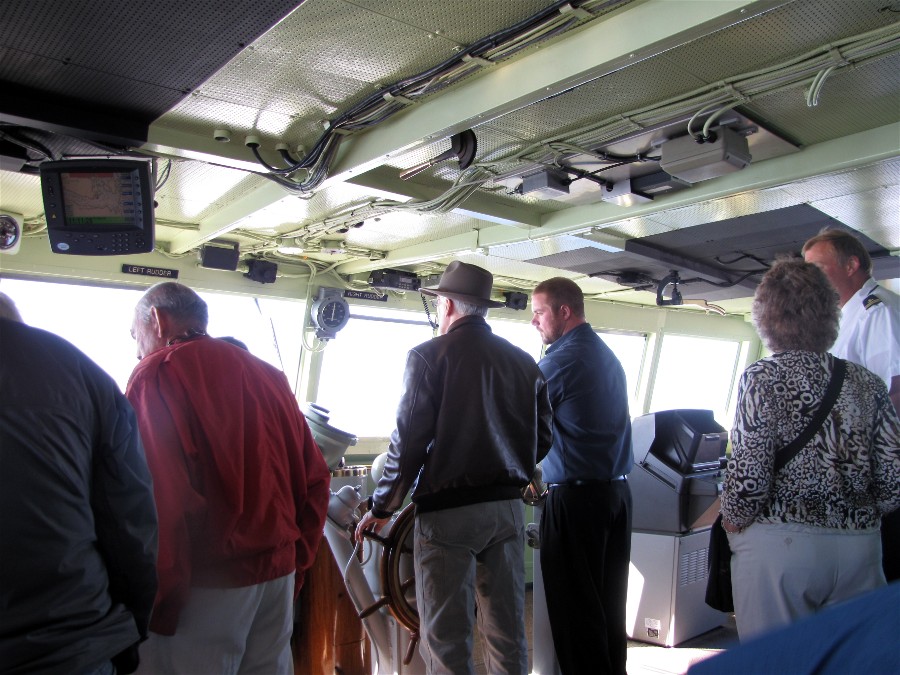 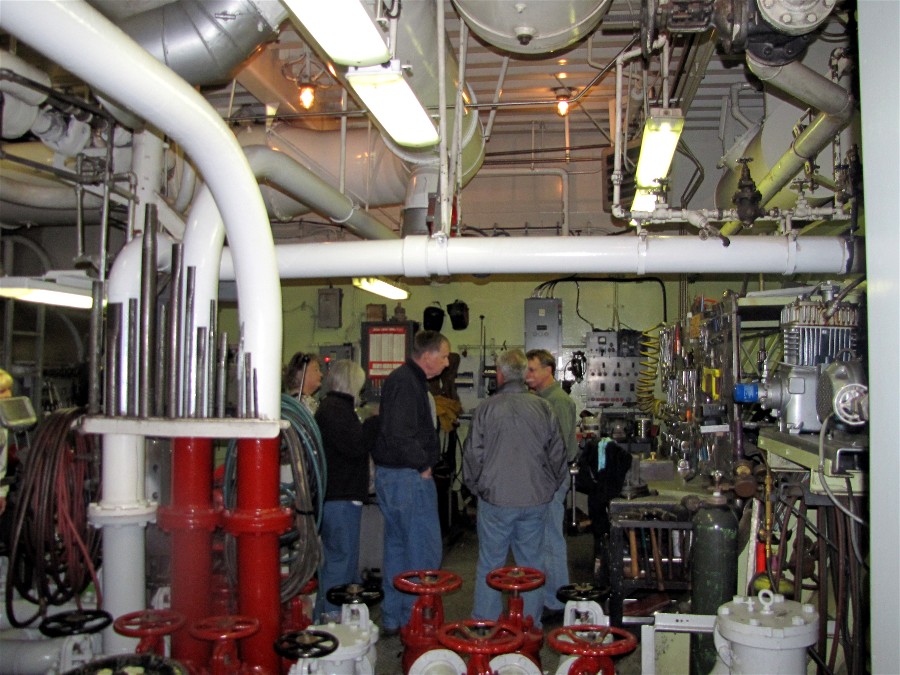 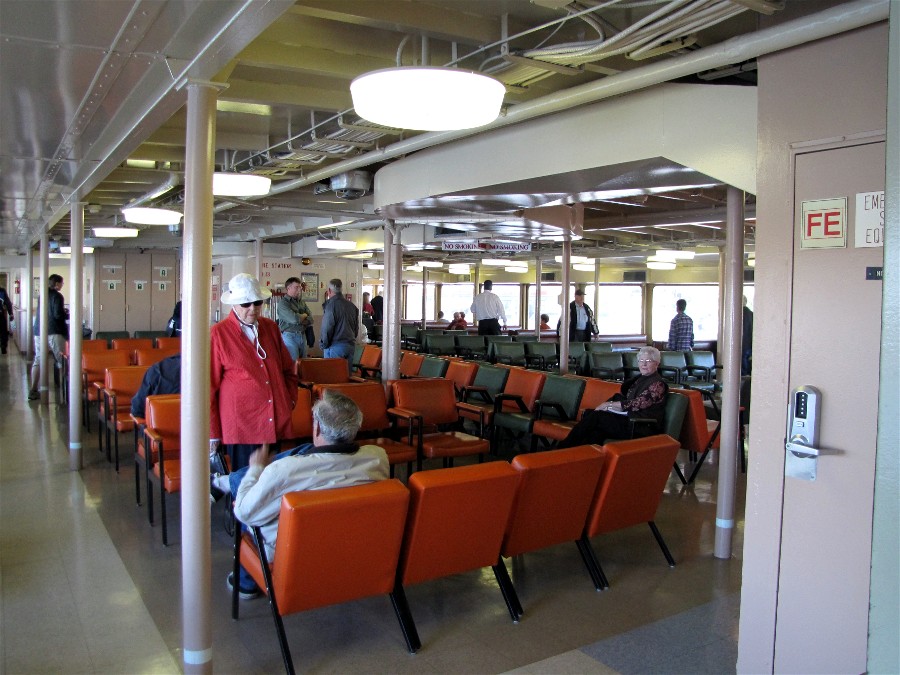 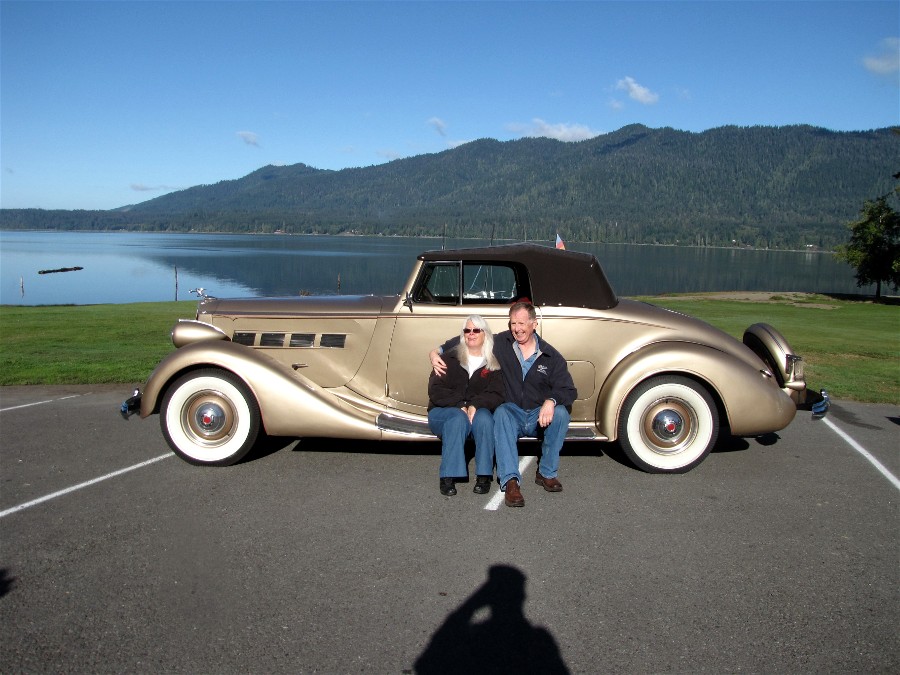 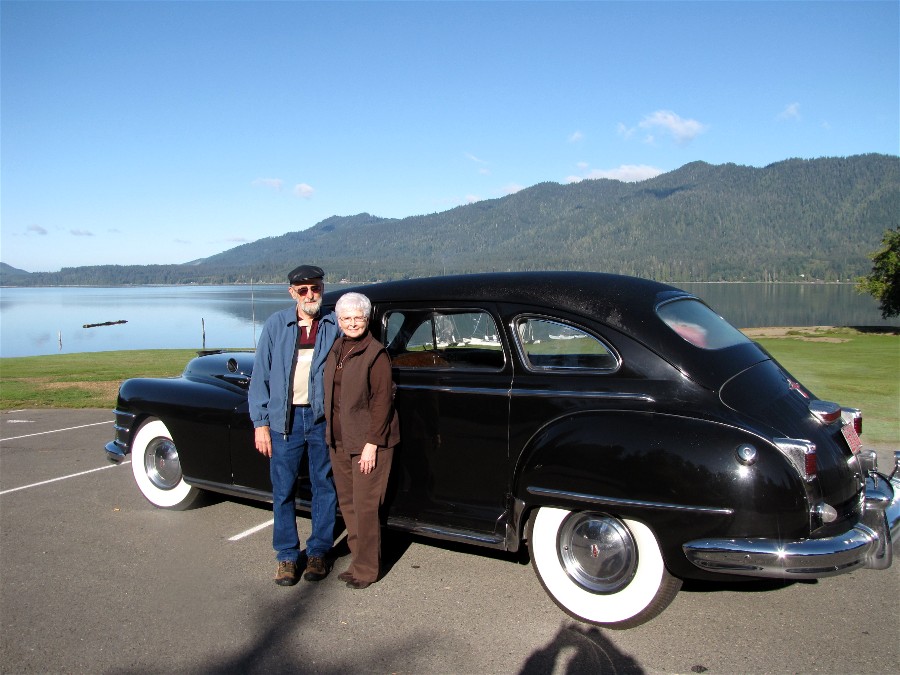 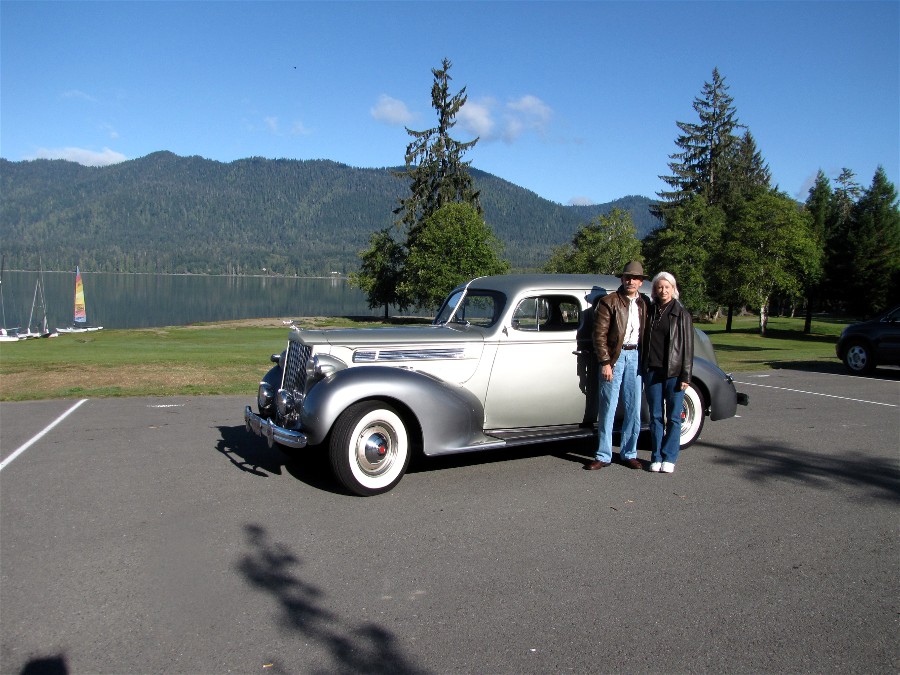 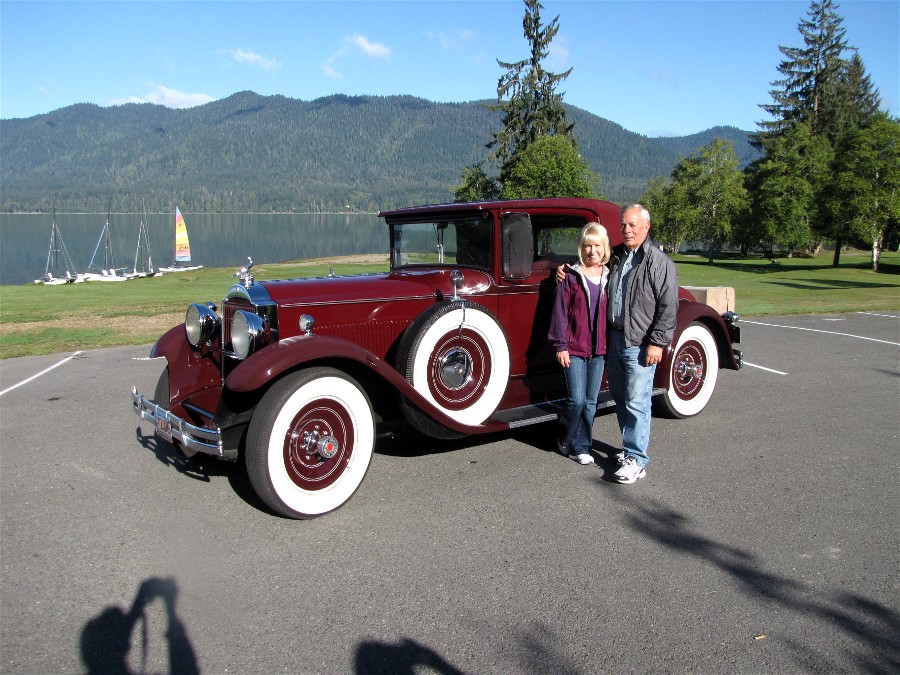 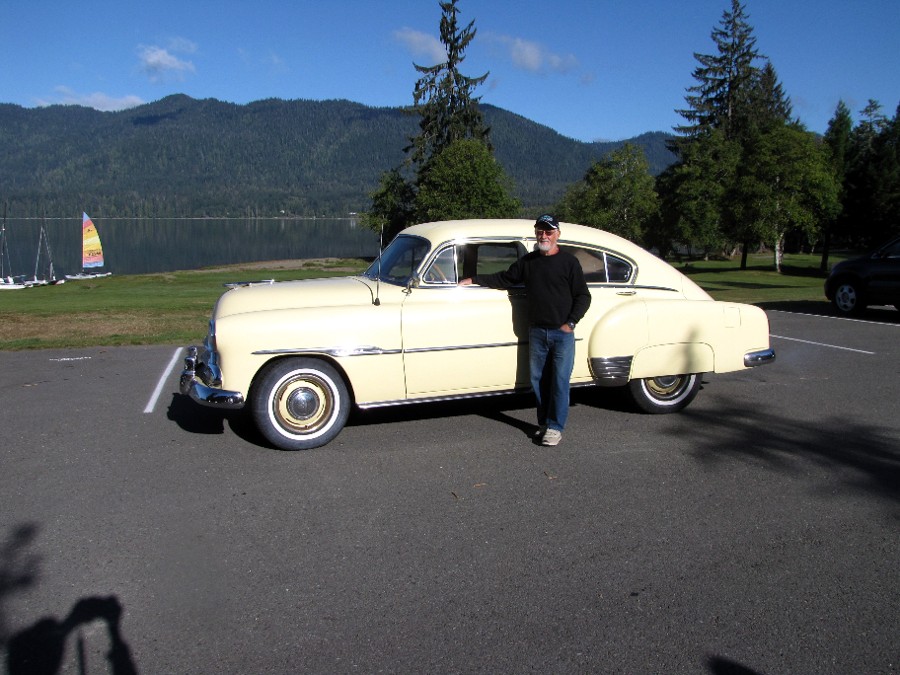 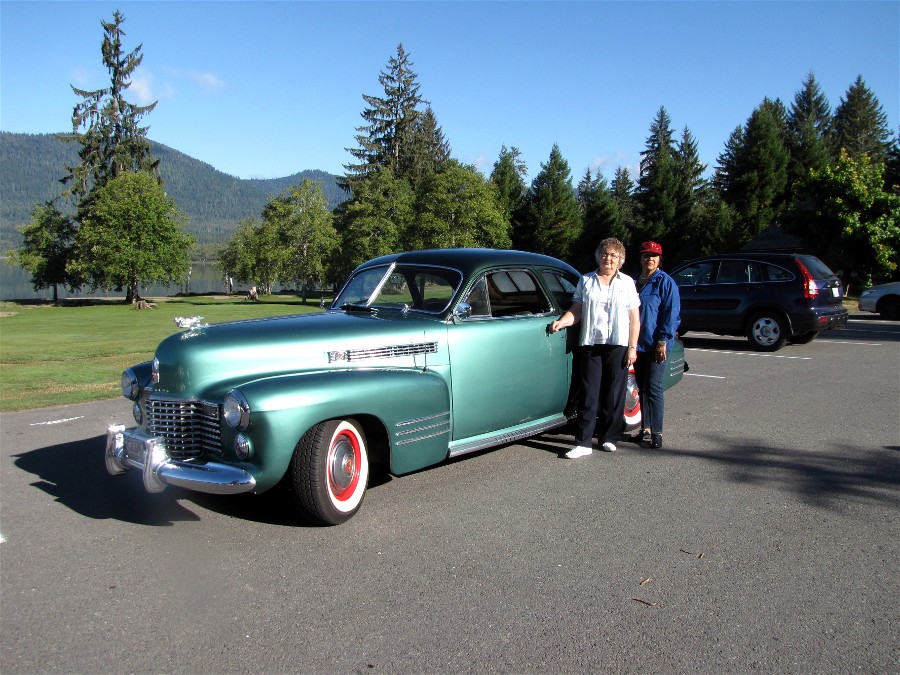 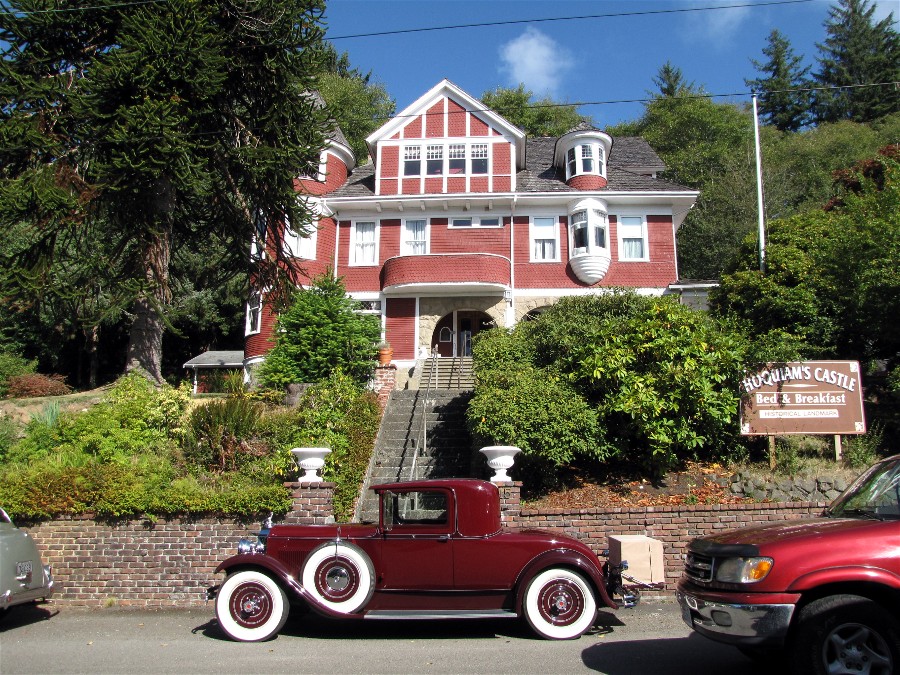 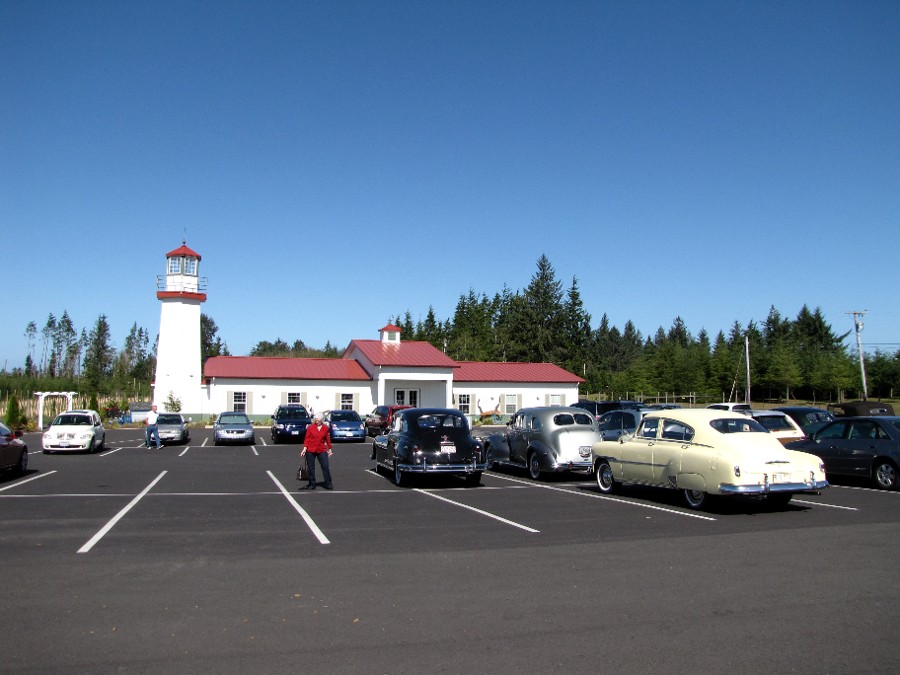 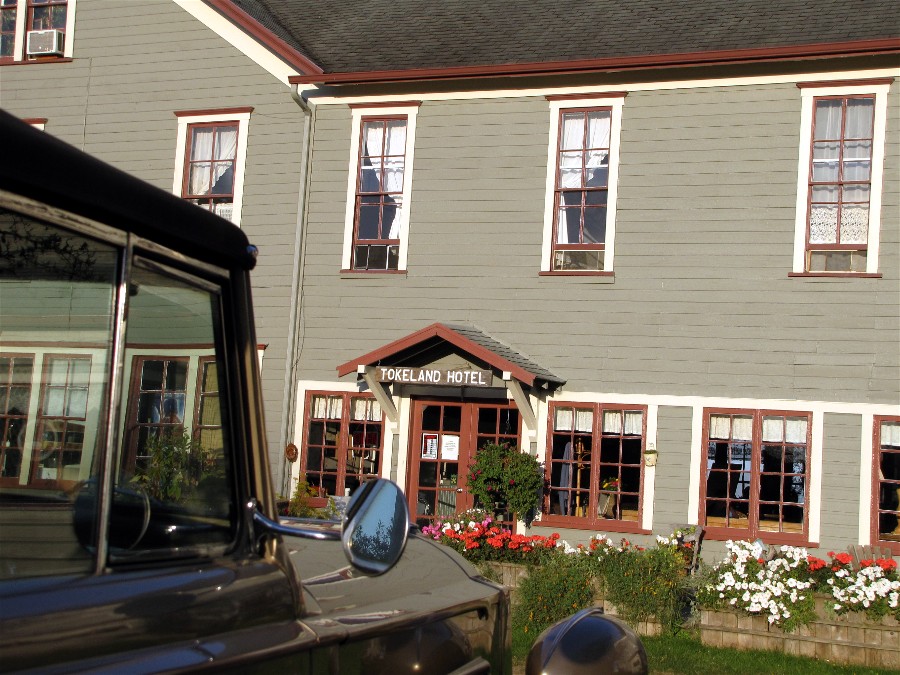 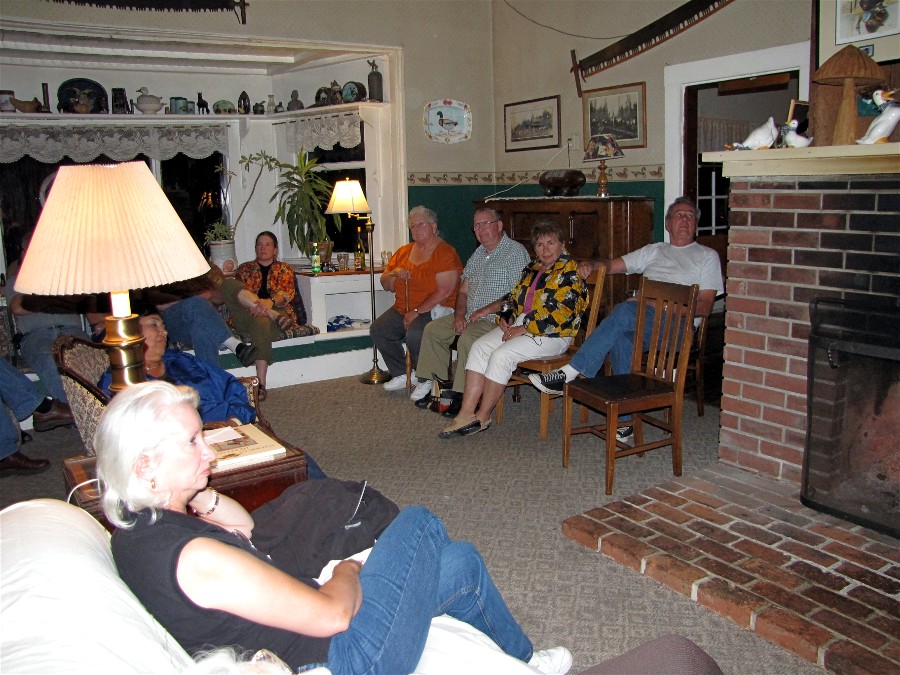 The End